Drill V
练习课

L4.不要太急著賺錢
赚.v
赚
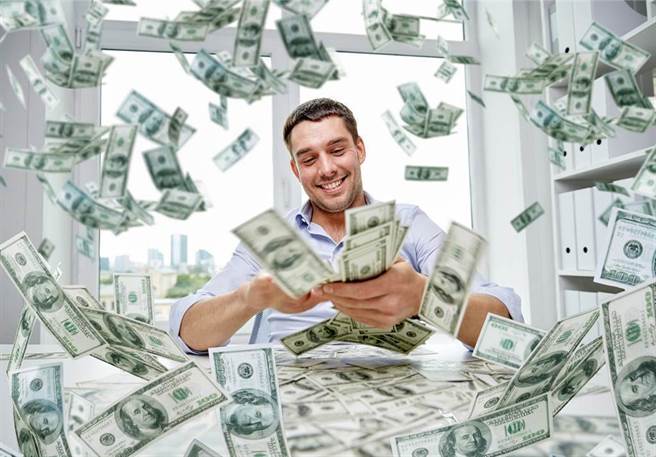 这份工作的收入不错，
他今年就赚了一百万。
赚
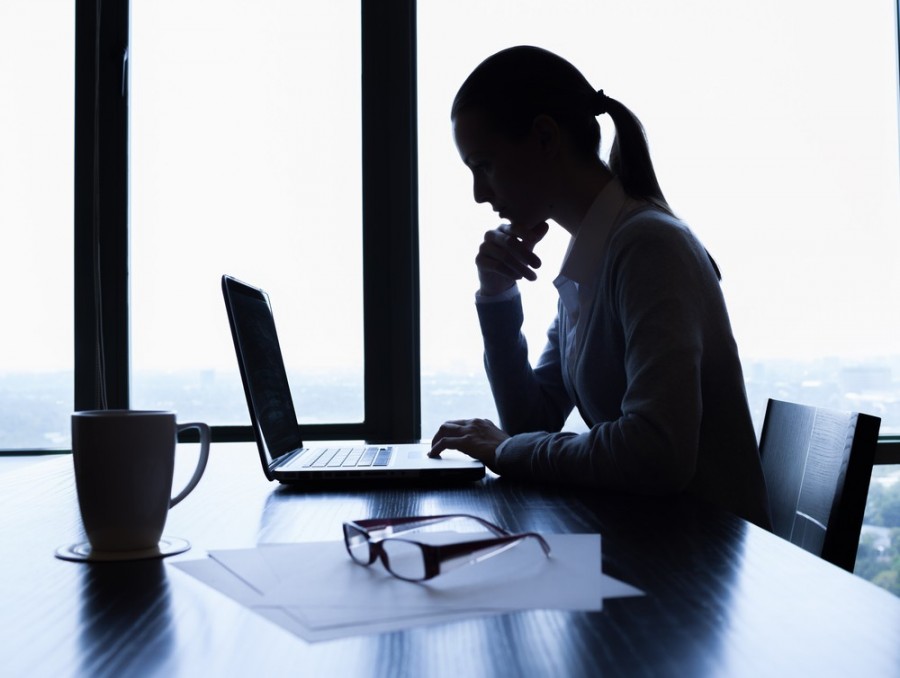 他为了赚钱照顾家里，
每天都加班到很晚。
赚
尽管他想赚很多钱，他还是不想加班。
赚
这份工作让他赚了很多经验。
赚
你会想赚钱买什么？
赚
赚很多钱会让你觉得快乐吗？
调查.n
调查
他们为了抓到是谁偷了公司的钱，做了很多调查。
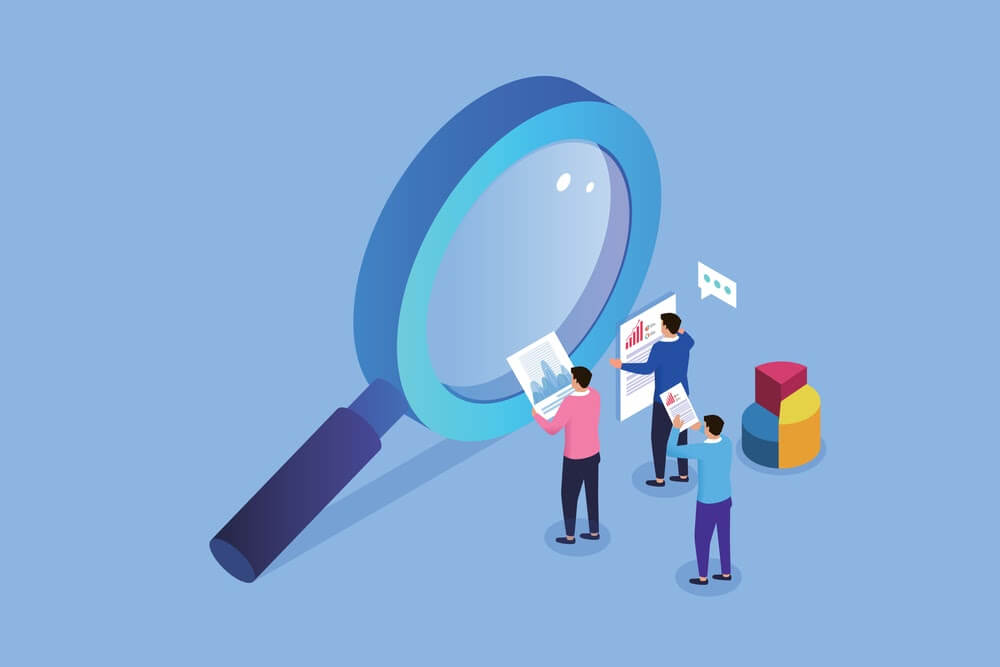 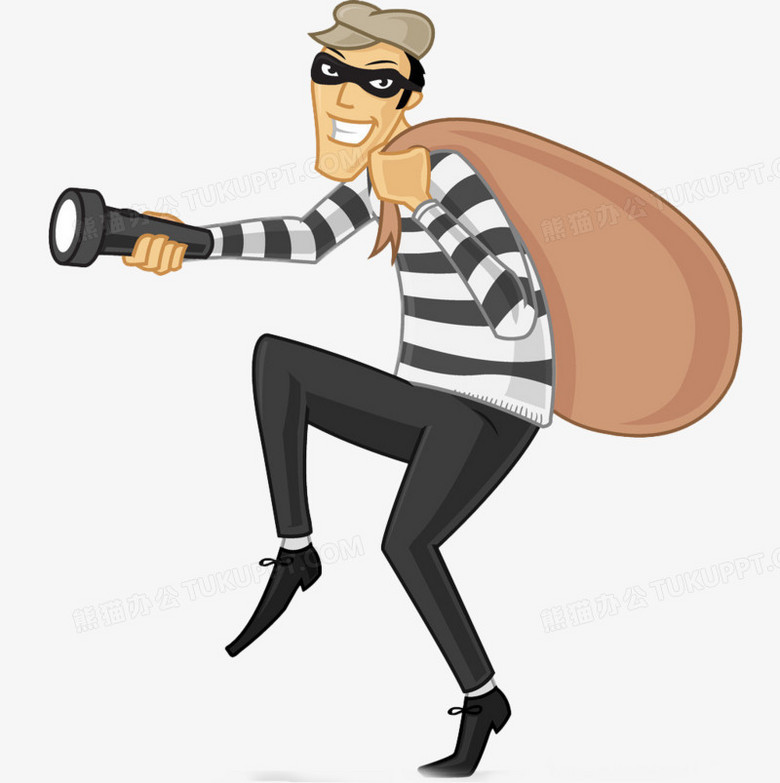 调查
这份调查为什么这么久了还没做好?
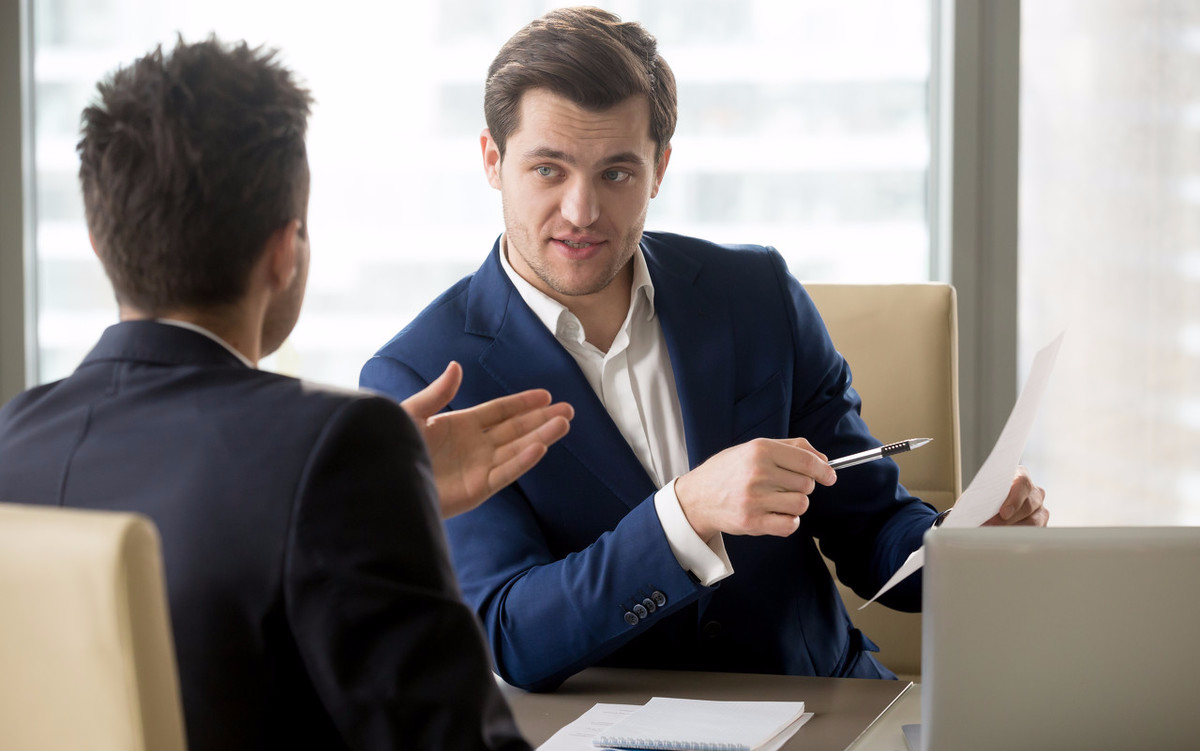 负责的人生病了，因此没办法按时完成。
调查
他为了完成这份报告，
找很多人做了很多调查!
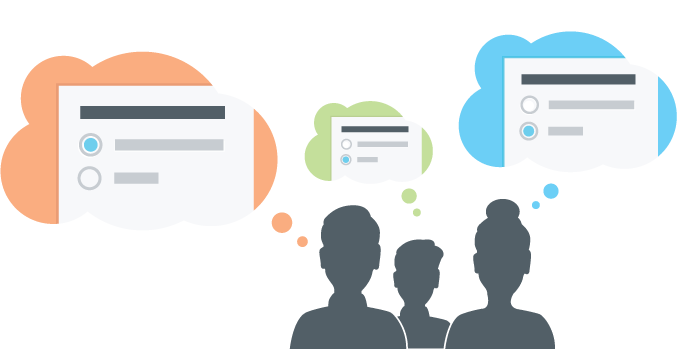 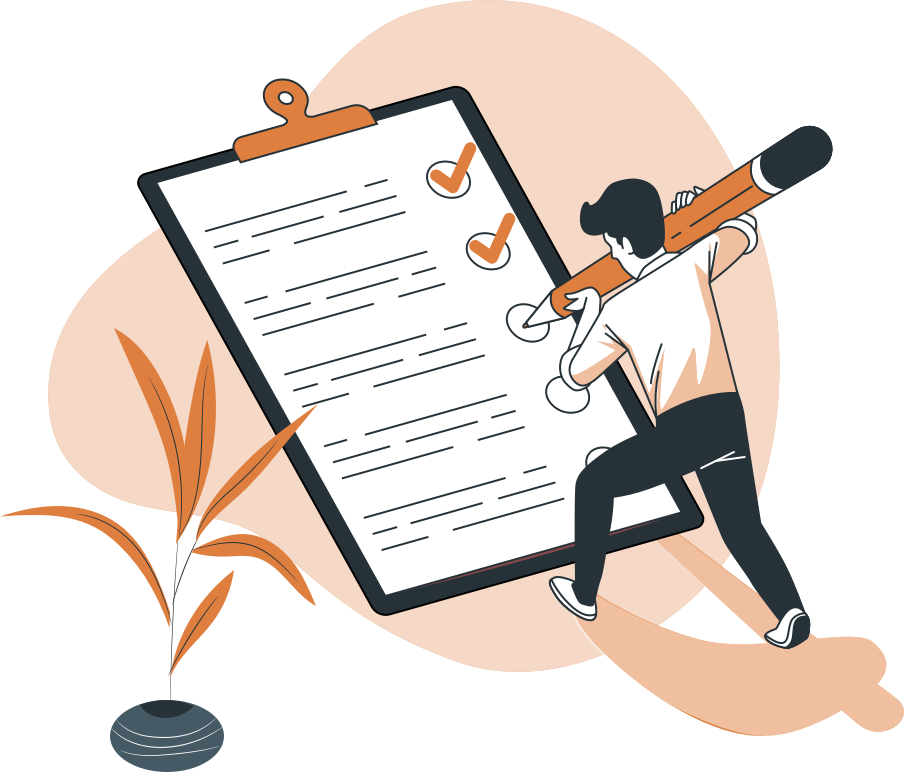 调查
他为了完成这个计划做了很多调查。
调查
调查人员对这起事件进行了调查，
并向老板报告。
调查
如果要赚很多钱，你觉得需要做哪些调查？
调查
警察进行案件调查的时候会做些什么？
以为……
以为
你中文说得非常好，
我以为你是在中国出生的。
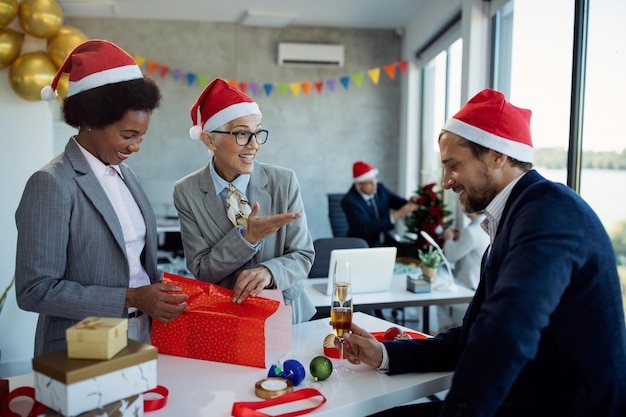 以为
A
，
S
以为
A
以为
他以为非洲市场这么大，一定很好赚，
没想到这么多东西完全卖不出去。
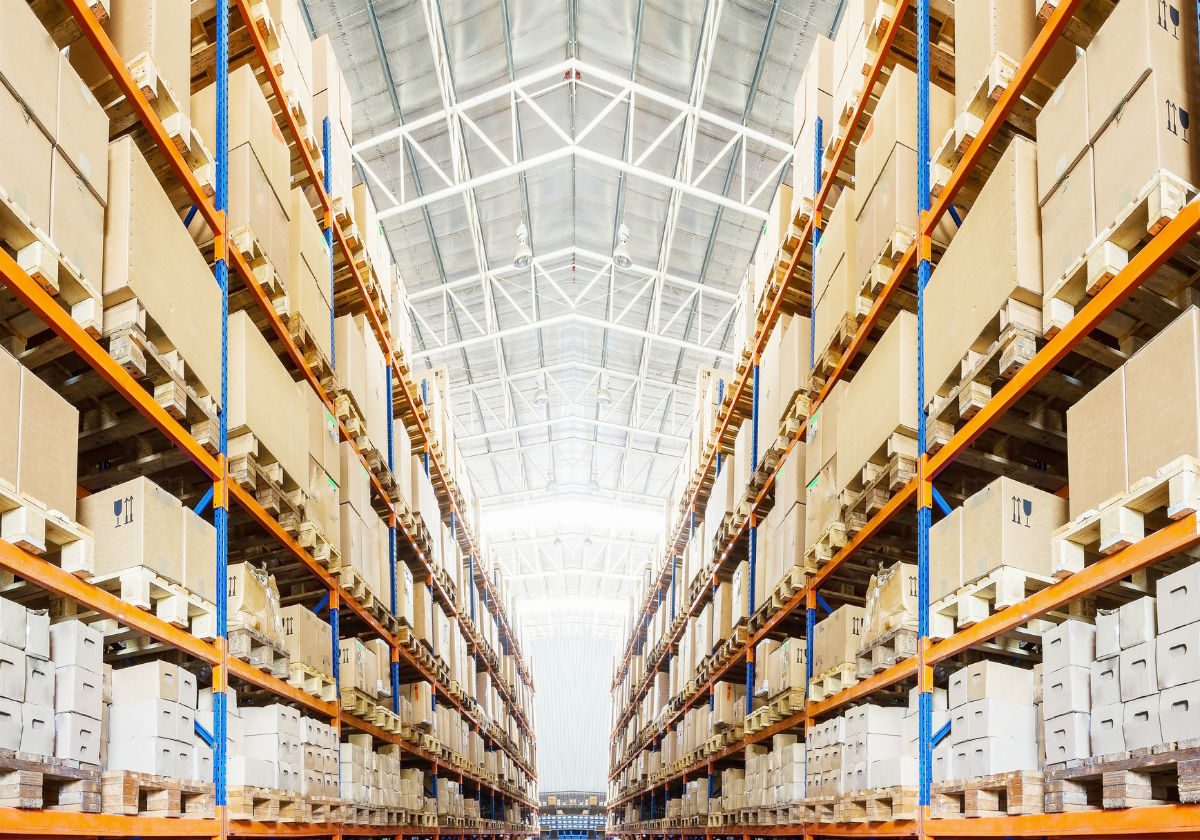 以为
今天早上天气这么好，我以为下午不会下雨。
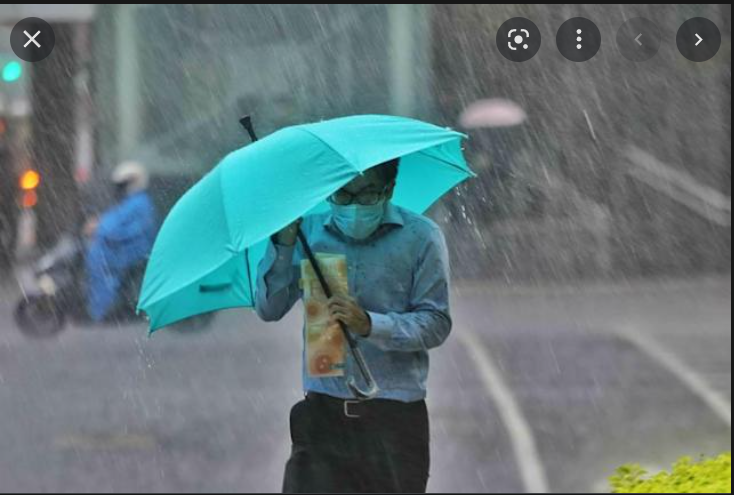 以为
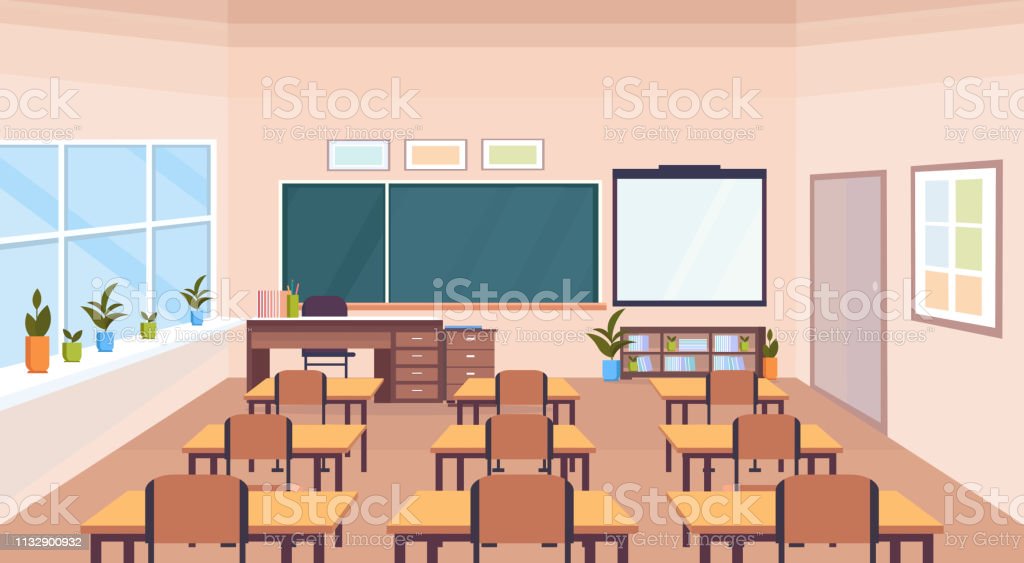 他以为今天是礼拜五，
到教室还很奇怪为什么没有人，
没想到今天是礼拜六。
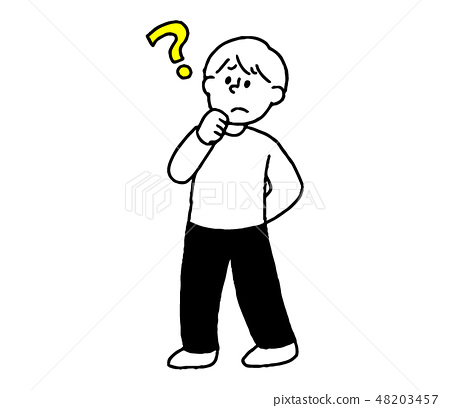 以为
我以为他的房间很乱，没想到很干净。
以为
他很自恋，
不仅喜欢每天照镜子欣赏自己的外表，
还以为每个人都喜欢他。
以为
_____，没想到现在才下午五点。
以为
因为他的时钟坏掉了，所以他以为_____。
以为
我以为_____。
以为
用以为造句。
计划.n
计划
他今天晚上的计划是洗完澡后就去睡觉。
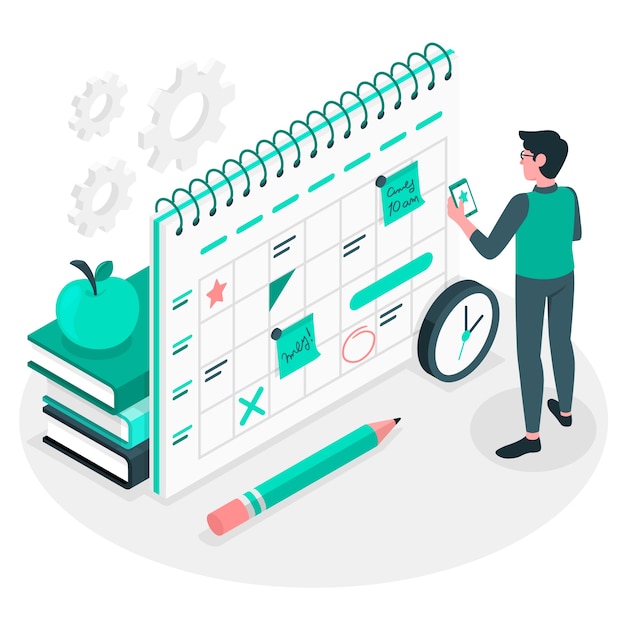 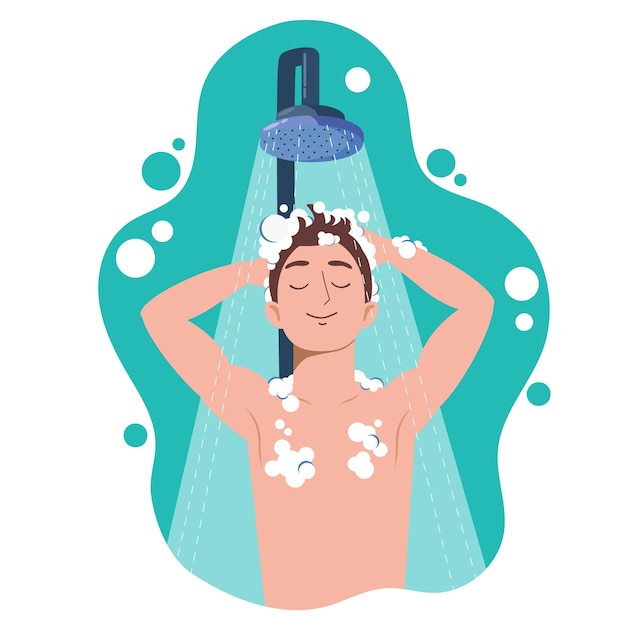 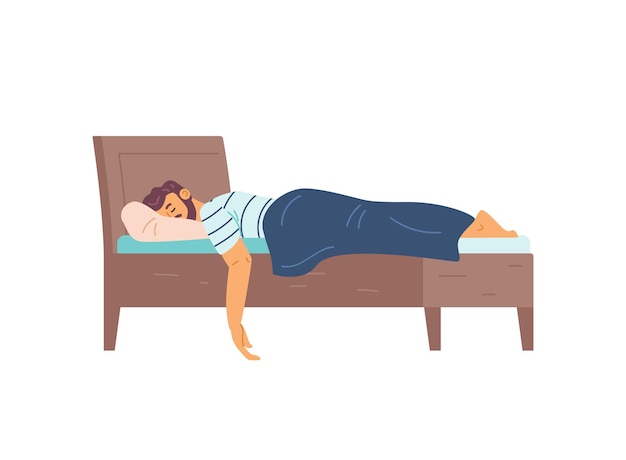 计划
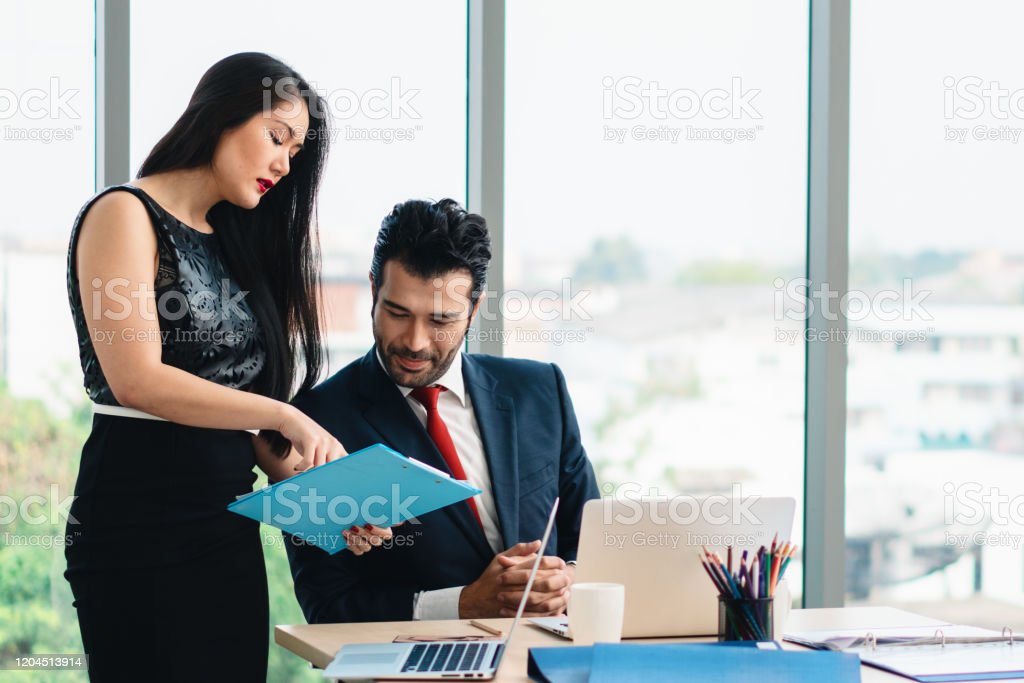 这个计划她想了很久，
今天终于向老板提出了。
当你准备好要出门了，
但你的猫有别的计划。
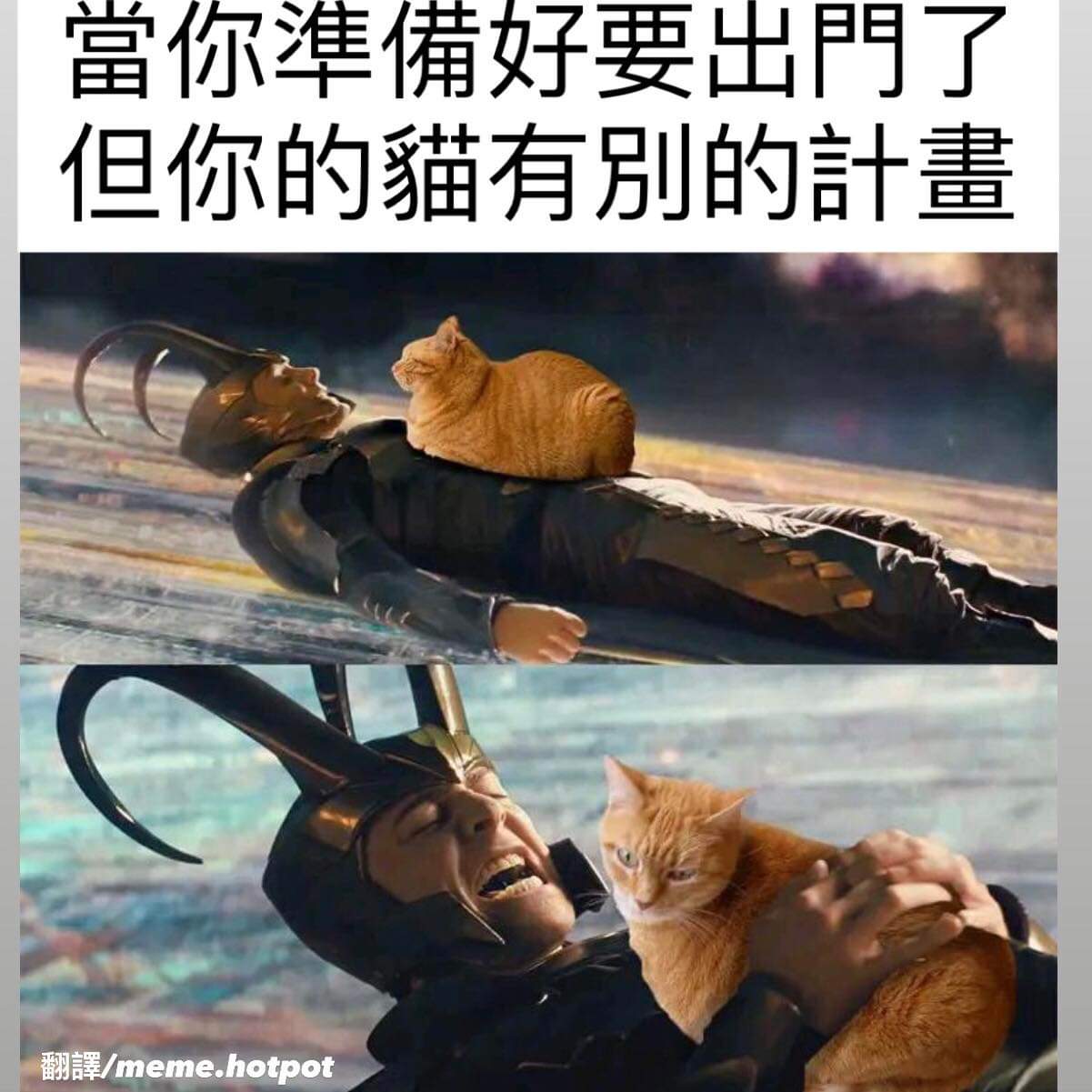 计划
计划
要安排好一个旅行计划，
首先要知道想去的地方，
其次是要对当地的交通进行调查。
计划
在台湾如果要读研究所，
需要提研究计划、
学习计划和读书计划。
计划
这个周末你有什么计划？
计划
你对毕业后找工作有什么计划？
计划.v
计划
他计划晚上洗完澡后直接睡觉。
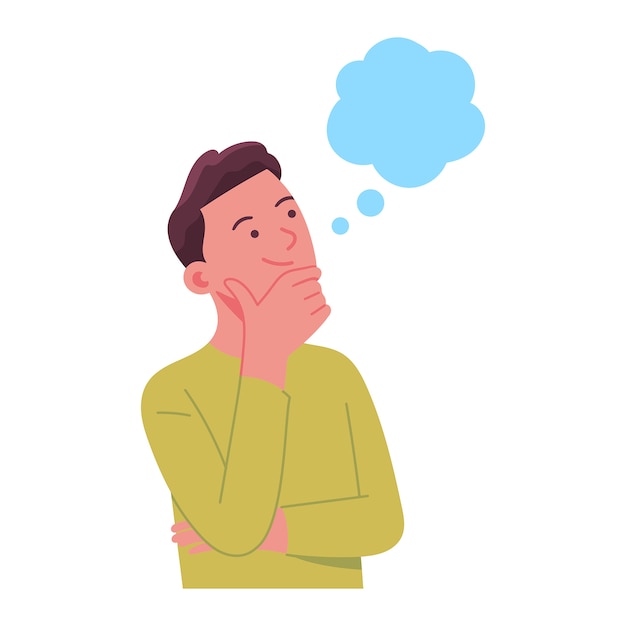 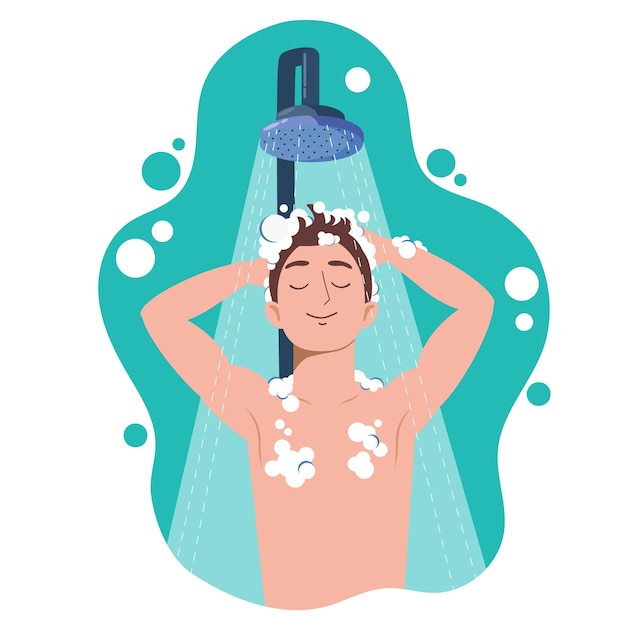 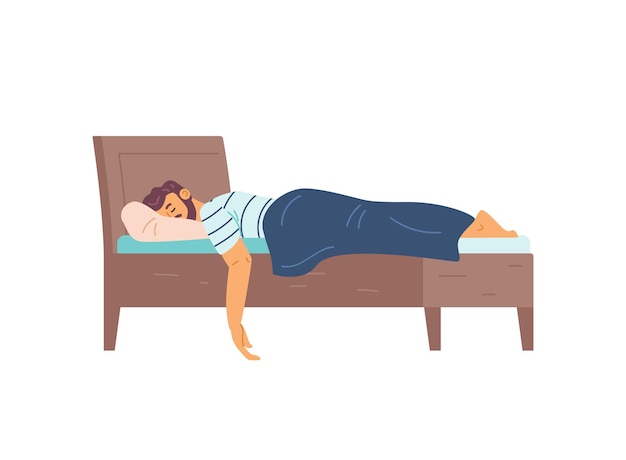 计划
他计划毕业后先工作一年，
然后再换别的工作看看。
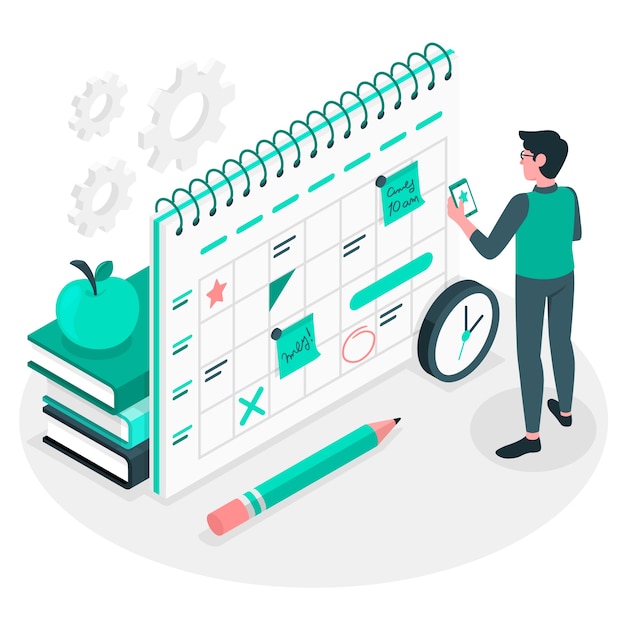 计划
他计划星期天要和家里一起去爬山。
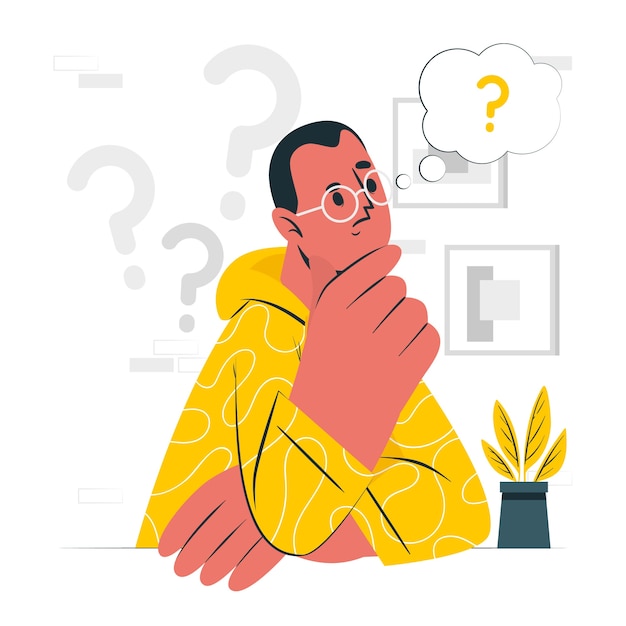 计划
尽管我已经计划好旅游行程，
但是家人生病了，
我只好取消计划。
计划
他计划要在今年赚到一百万。
计划
你喜欢计划什么事情？
计划
用计划造句。
原来
原来(N)
A
B
，
原来(N)
原来
这个计划原来是两个星期要完成的，
但是后来负责的人生病了，计划被延后了很久。
A
B
，
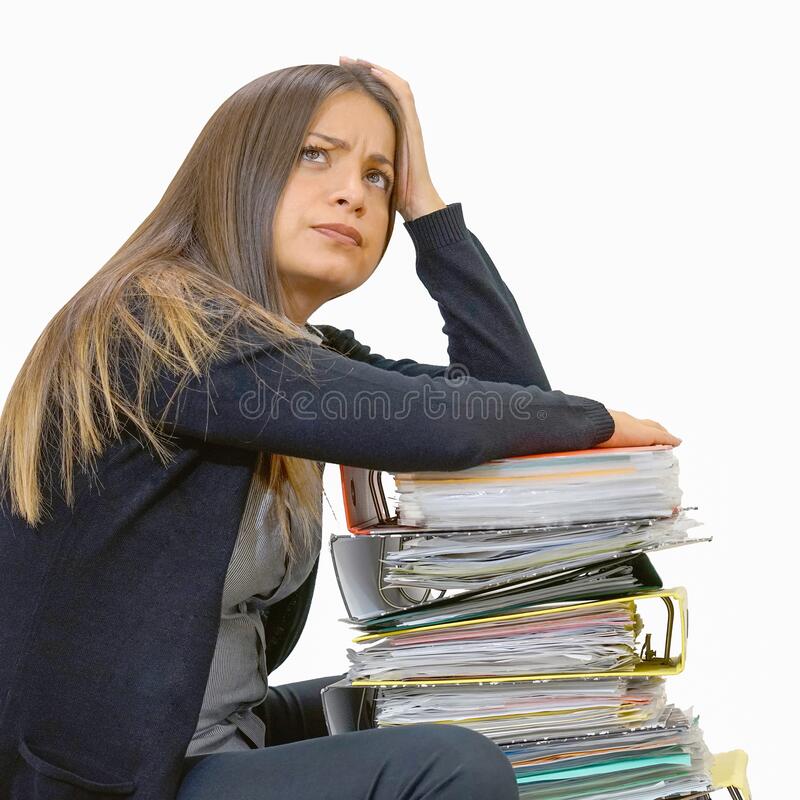 原来(N)
原来
从台湾南边到台湾北边，原来要坐五个小时的车，
但现在有高铁，两个小时就能到了。
A
B
，
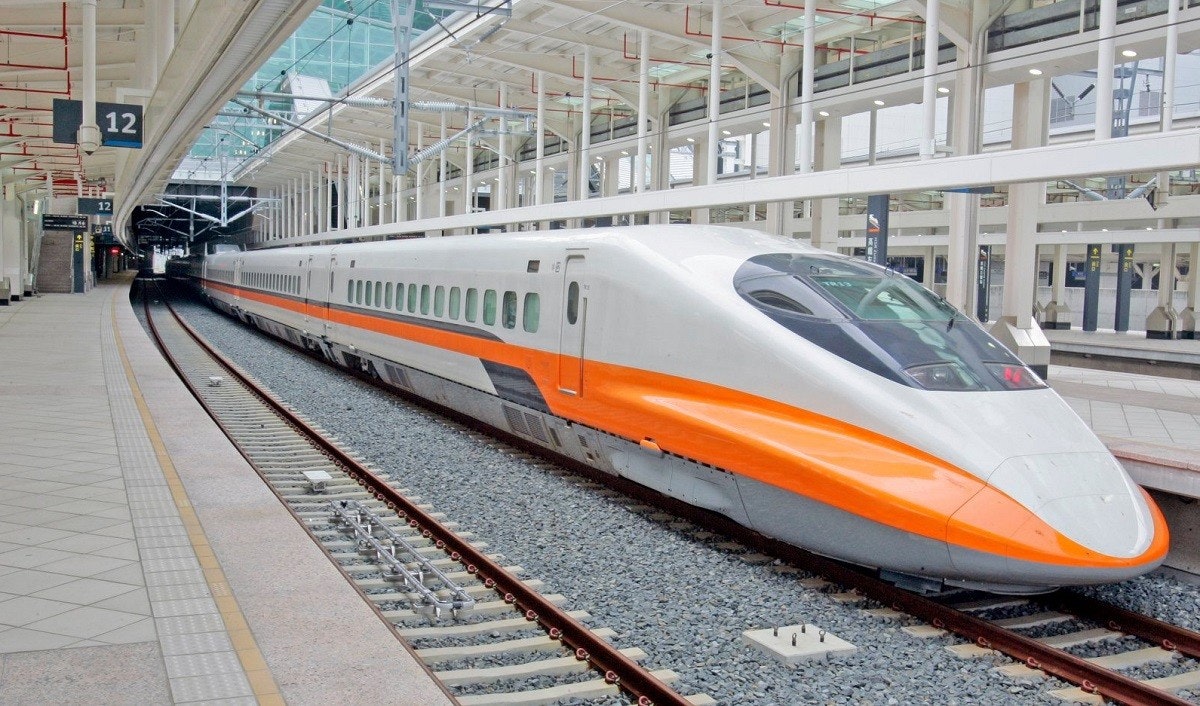 原来(N)
原来
他原来打算去中国玩两个月，
但是因为 covid19 所以没办法去。
A
B
，
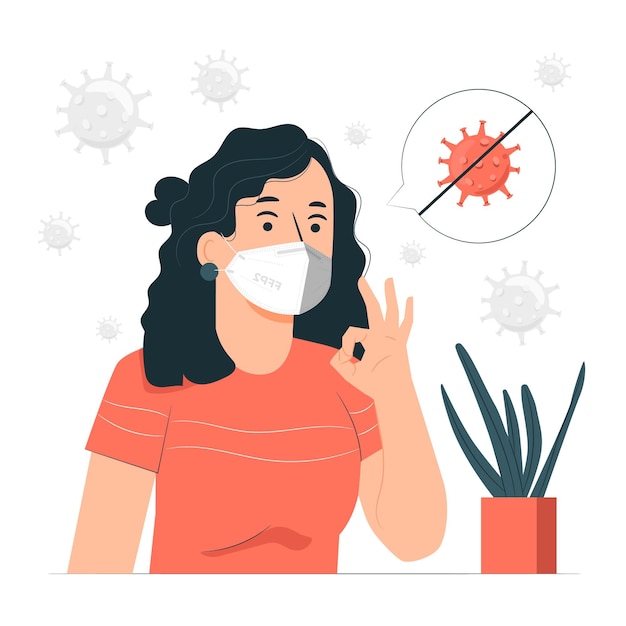 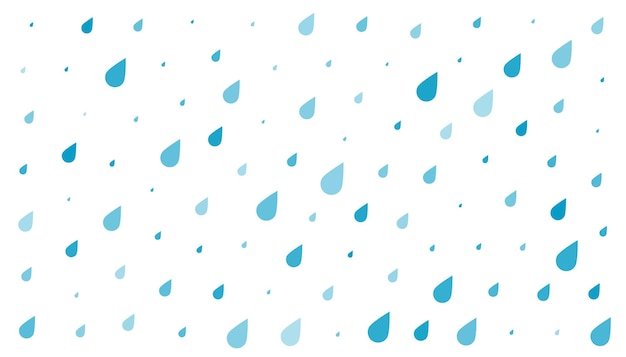 原来
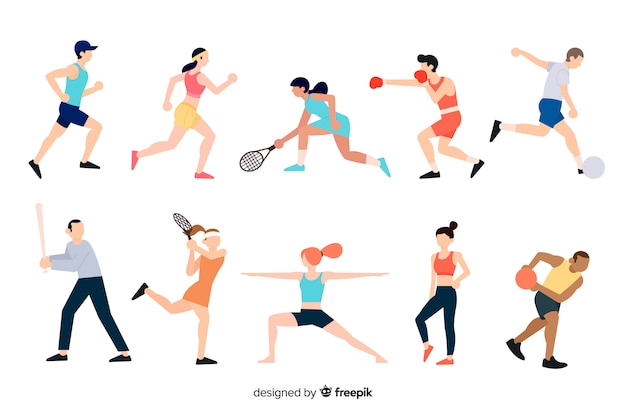 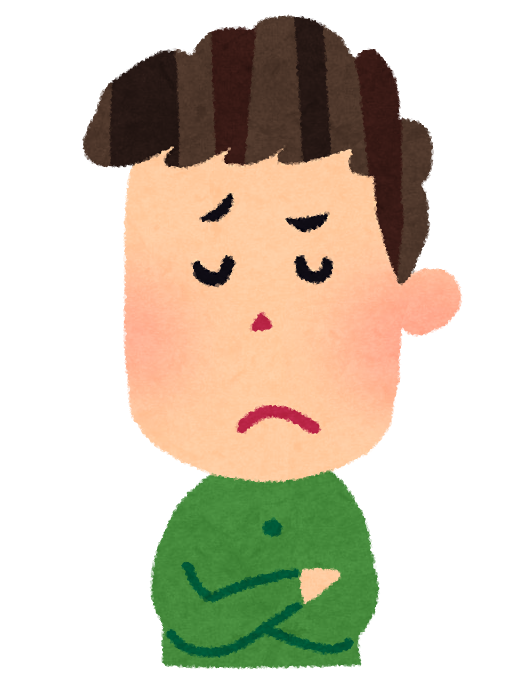 原来
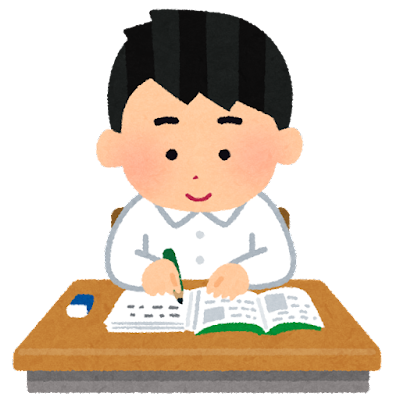 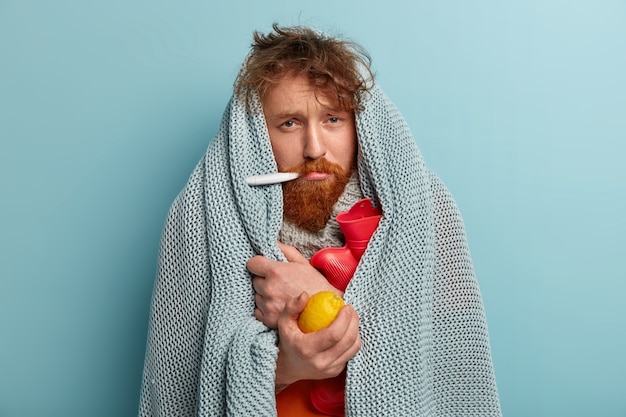 原来
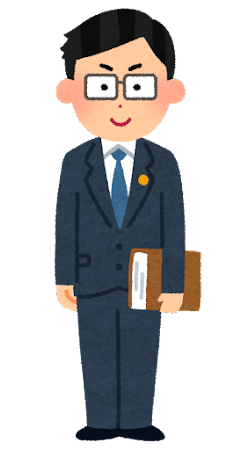 律师
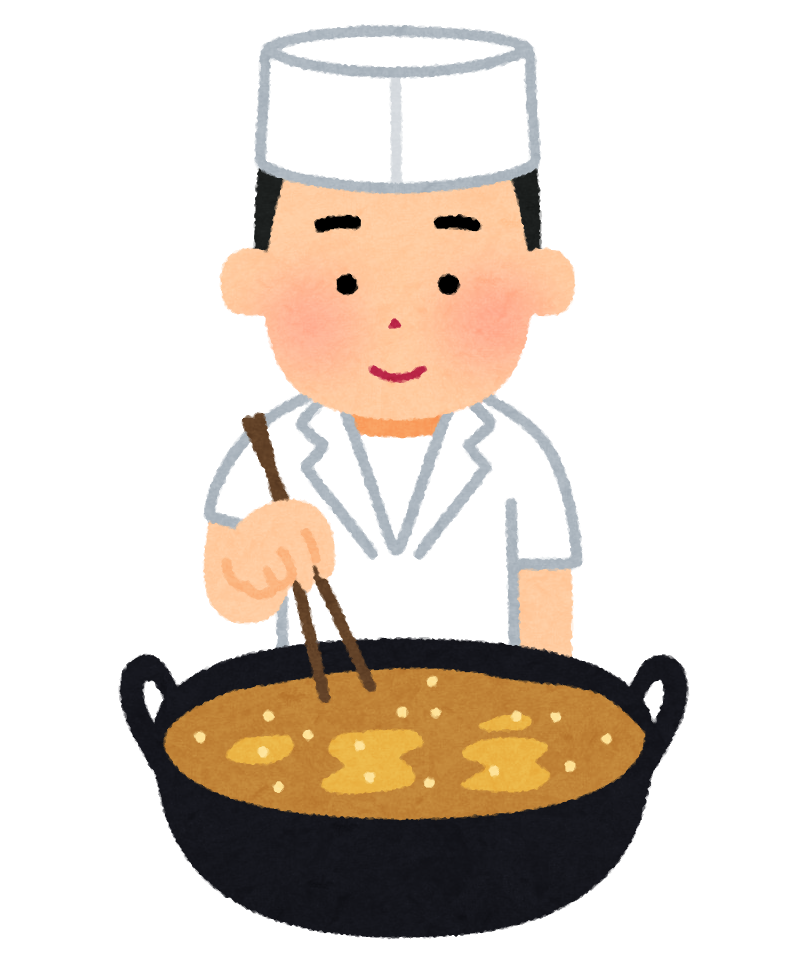 原来
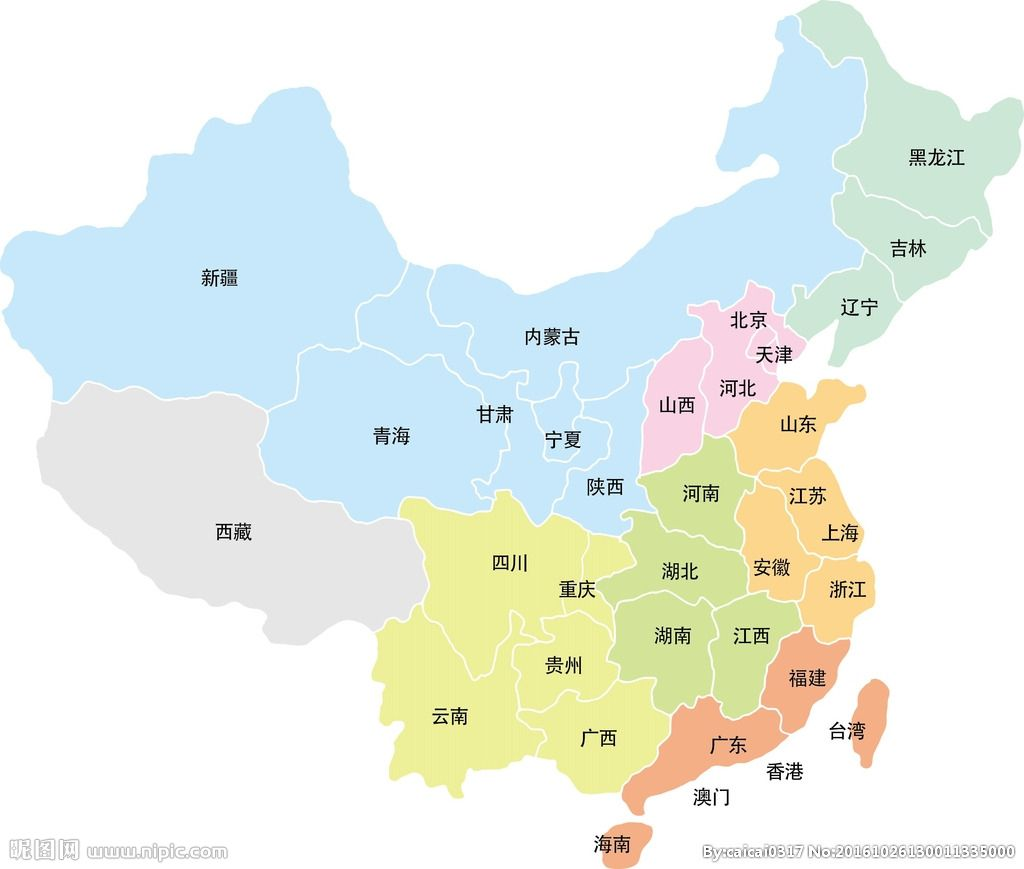 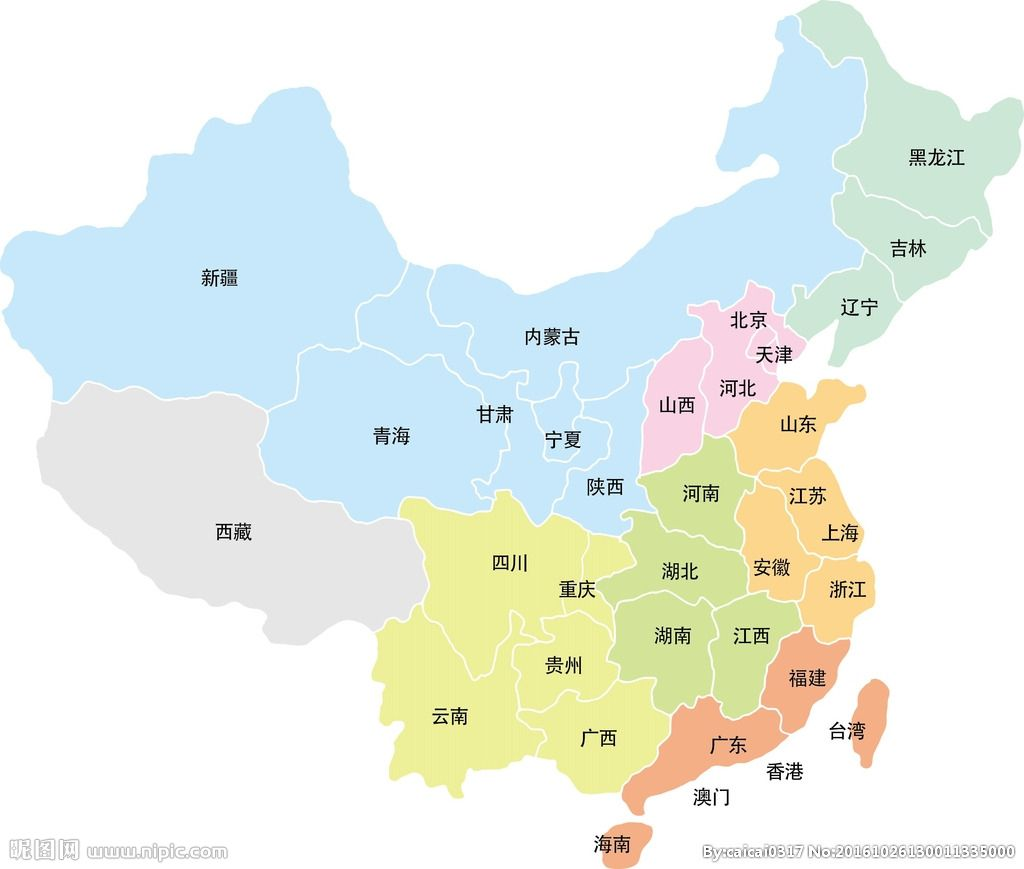 以前
6hr
现在
3hr
Xīnjiāng
Xīnjiāng
原来(N)
原来
我原来要跟他们一起搭飞机出国，
但是因为没有买到同样的机票，
所以我只好搭另外一班飞机。
A
B
，
原来(N)
原来
从他家到公司原来要一小时，
但他最近买了汽车，
现在只要三十分钟就可以到公司。
A
B
，
原来(N)
原来
你曾经有什么计划被取消？
请用原来造句。
A
B
，
原来(N)
原来
你的家乡从以前到现在有什么改变？
请用原来造句。
A
B
，
原来(adj)
的
N
原来(adj)
的
N
原来
原来的计划因为太花钱被放弃了，
现在他们在想一个新的。
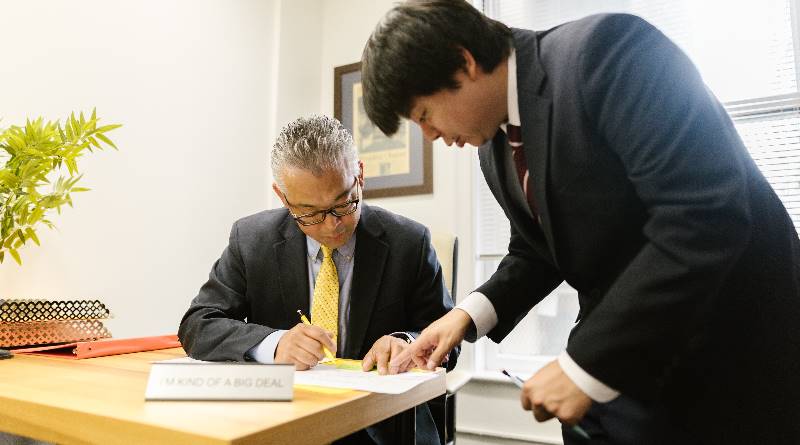 原来(adj)
的
N
原来
他原来的那支笔不见了，
她送了一支新的给他。
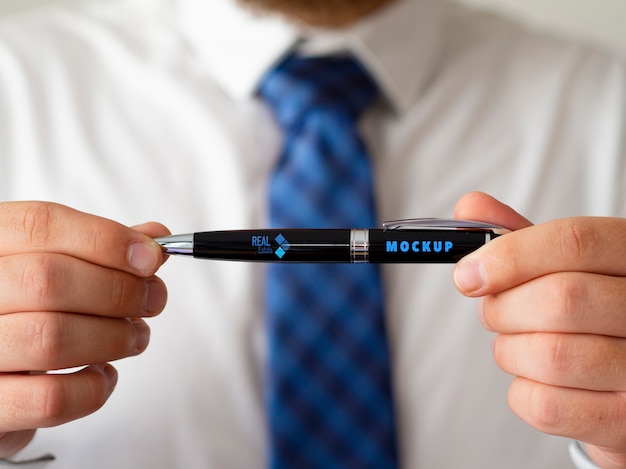 原来(adj)
的
N
原来
原来的车子坏掉了，他只好赚钱买新的。
原来(adj)
的
N
原来
原来的调查方式是错误的，
他们正在重新进行调查。
原来(adj)
的
N
原来
你有换过脚踏车吗？
你原来的脚踏车怎么了？
[Speaker Notes: 也可以問他們電費有沒有增加過、有沒有換過髮型或髮色、眼鏡……]
原来(adj)
的
N
原来
你原来最喜欢的餐馆是哪间？
原来(adv)
A
原来
他原来是一个律师，但现在变成了厨师了。
原来(adv)
A
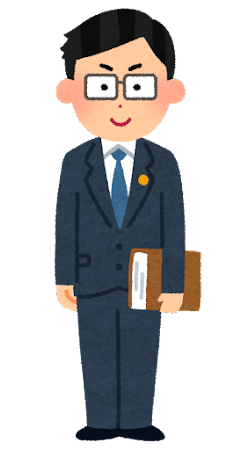 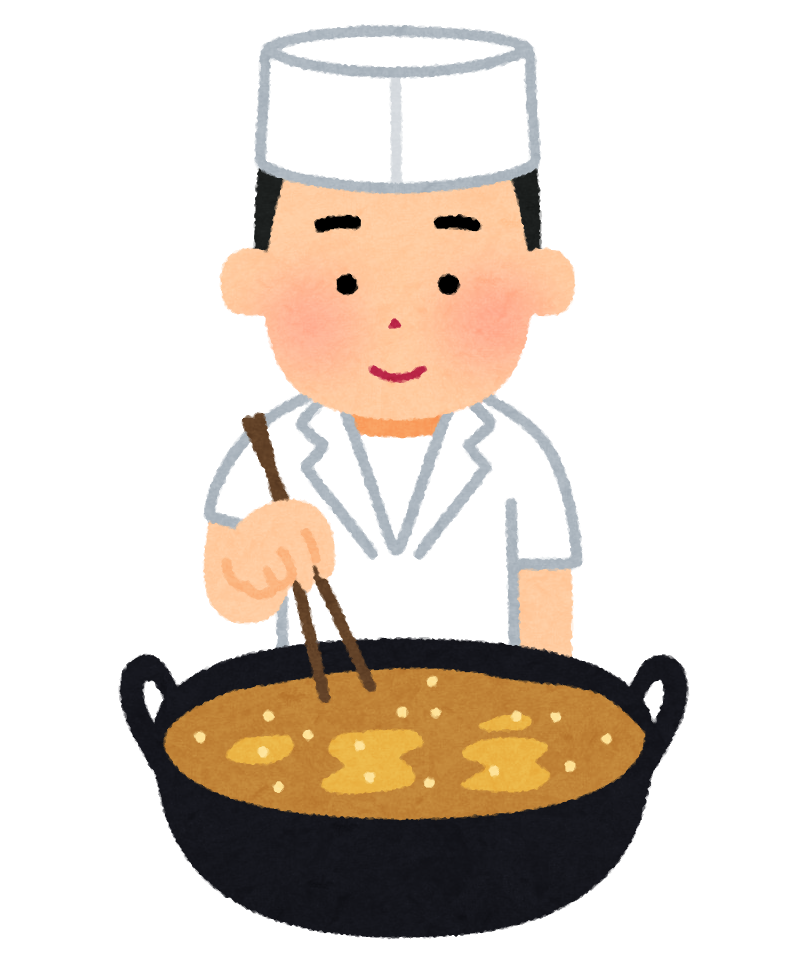 原来
这只猫原来没有那么胖的，
但是他一直在吃东西……
原来(adv)
A
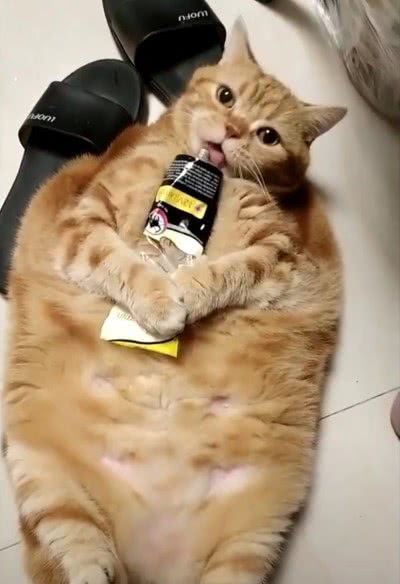 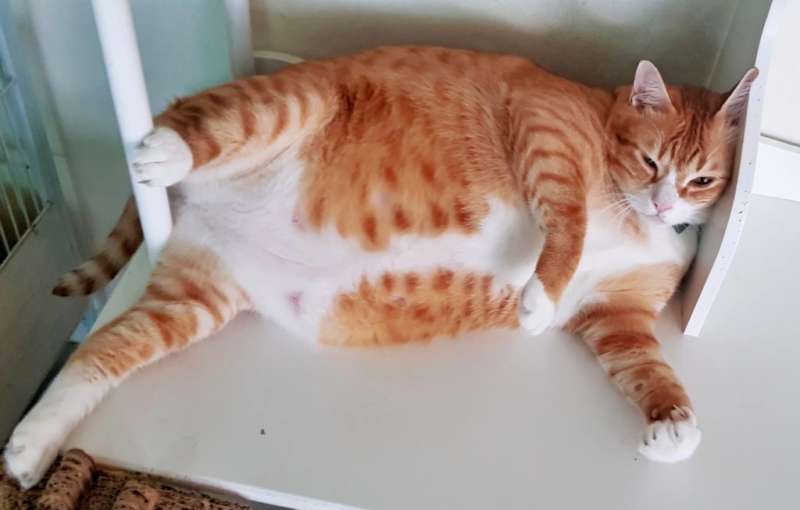 原来
原来(adv)
A
我原来没这么懒惰的，直到读了大学。
原来
我原来很喜欢这位歌手，
但是他喝酒后开车。
原来(adv)
A
原来
原来(adv)
A
你读大学前原来是什么样的人？
原来
有什么偶像是你以前喜欢现在不喜欢的？
请用原来造句。
原来(adv)
A
原来(adv)
S
OR
S
原来(adv)
原来
原来他已经18岁了！我都不知道。
原来(adv)
S
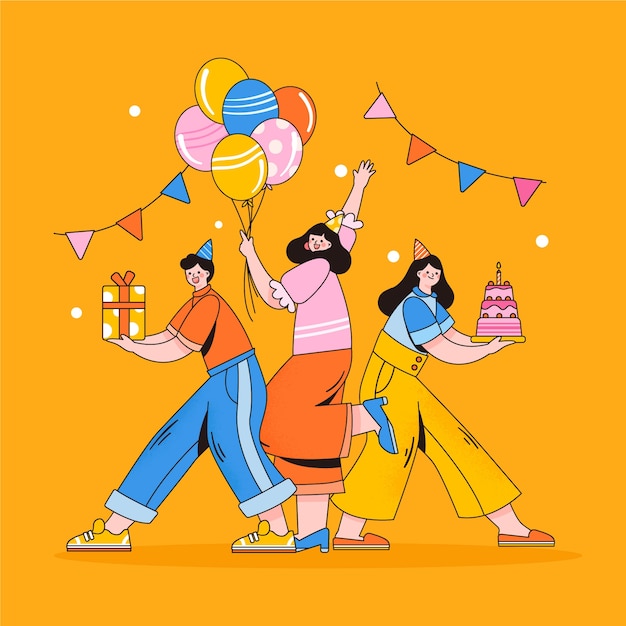 S
原来(adv)
原来
他原来早就走了！我还等了他这么久……
原来(adv)
S
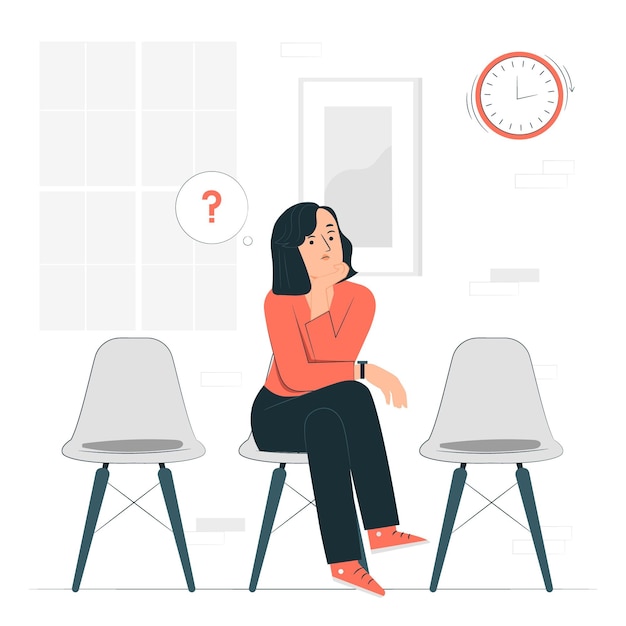 S
原来(adv)
原来
我以为你是老师，_____。
原来(adv)
S
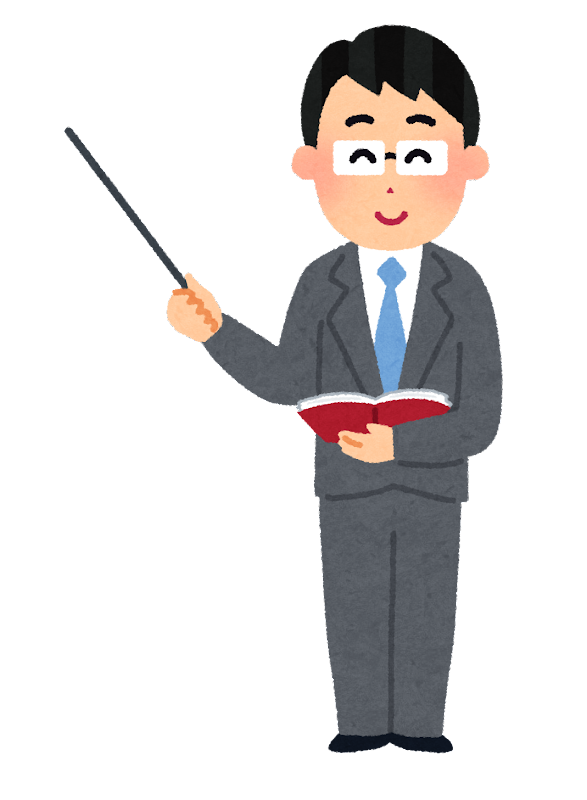 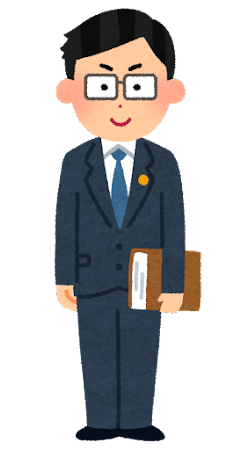 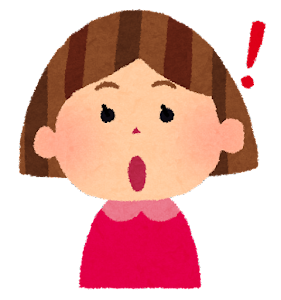 S
原来(adv)
老师
律师
原来
我找了你很久！_____。
原来(adv)
S
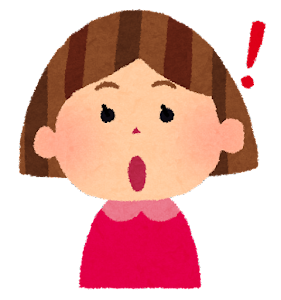 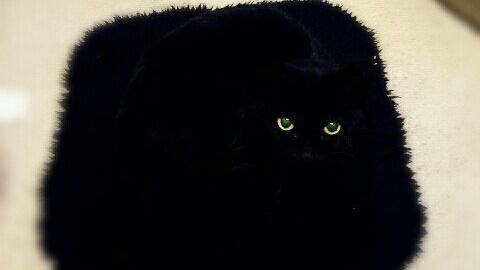 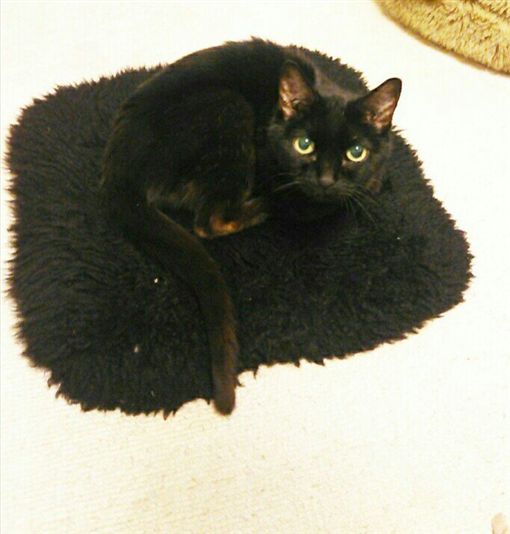 S
原来(adv)
原来
我等了三十分钟！_____。
原来(adv)
S
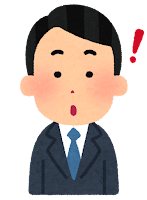 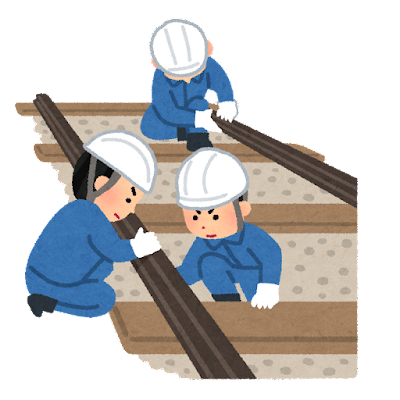 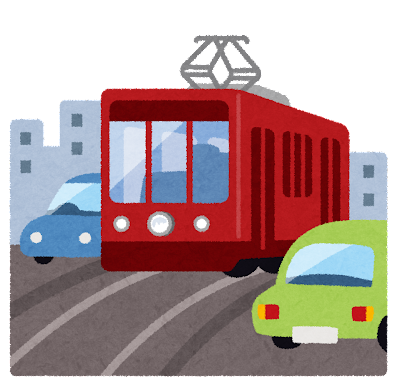 S
原来(adv)
原来
我以为_____。
原来(adv)
S
以前:一个月收入五万

现在:一个月收入三万
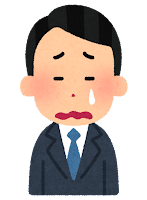 S
原来(adv)
原来
原来他喜欢蓝色，
我以为他喜欢粉红色。
原来(adv)
S
S
原来(adv)
原来
原来(adv)
S
你原来不认识他！我以为你们是朋友。
S
原来(adv)
原来
请跟其他人聊天，找出你不知道的事。
并用原来造句。
原来(adv)
S
S
原来(adv)
提前.v
提前
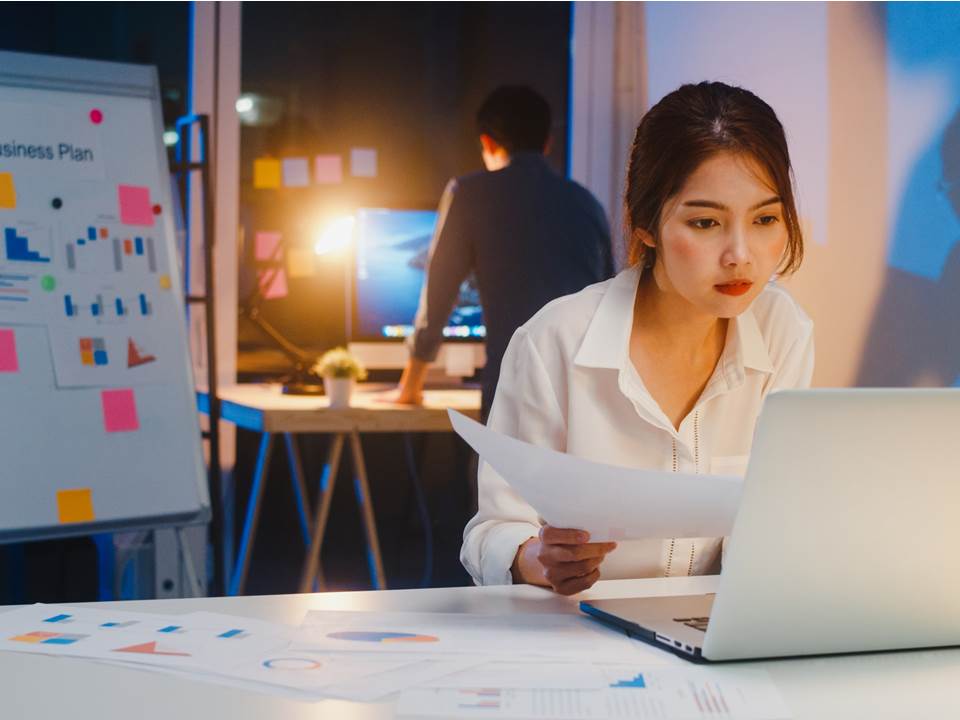 那个计划原本计划在四月完成，
没想到他太厉害了，
提前到今年二月就完成了。
提前
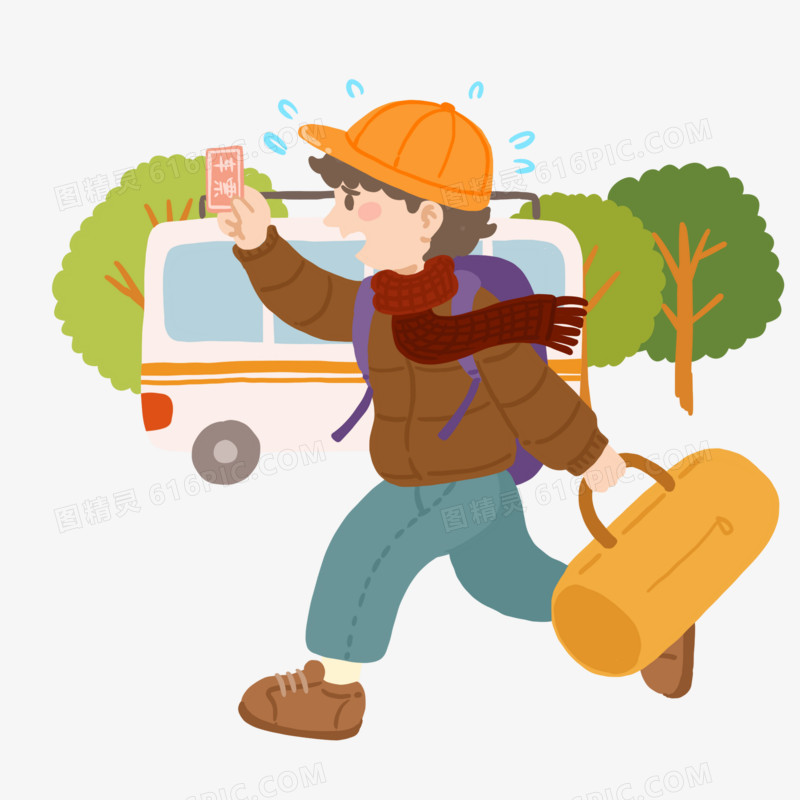 他原本计划下下个礼拜回家的，
但是因为爷爷病了，
他提前了一个礼拜。
提前
今天教得比较快，老师提前了二十分钟下课。
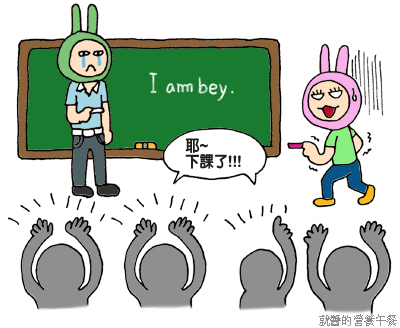 提前
他的论文很快地完成了，所以他提前毕业。
提前
今年提前下雪了，所以我们开始计划出国玩。
提前
如果生日当天你很忙，你会提前过生日吗？
提前
你喜欢准时交作业，还是提前交作业？
保证.v
保证
他跟老板保证今天晚上一定把计划完成，
因此正在加班。
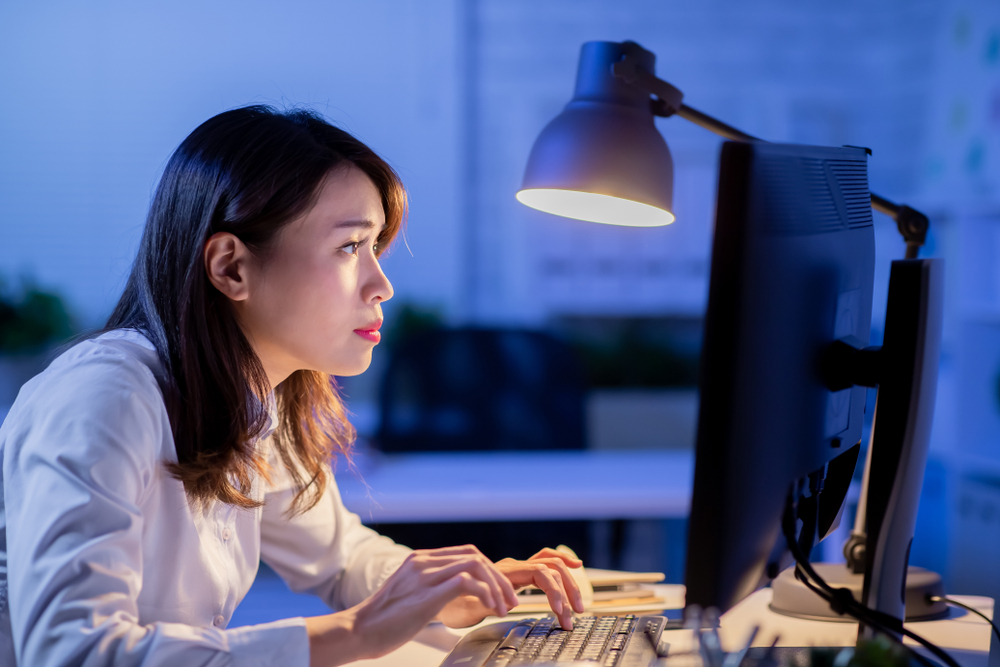 保证
他跟家人保证，圣诞节一定会回家陪家人。
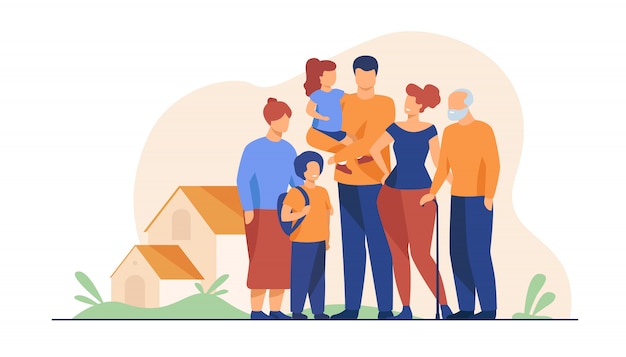 保证
我保证一定会在今天把房间打扫干净，
妳别生气啦！
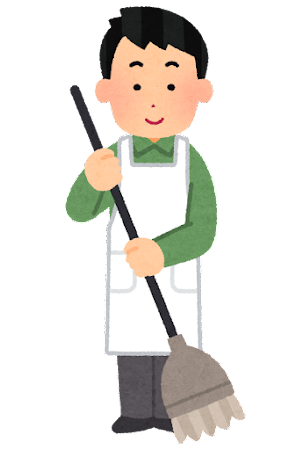 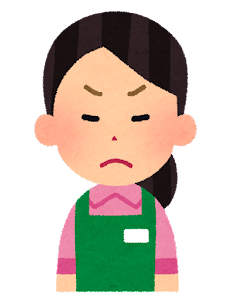 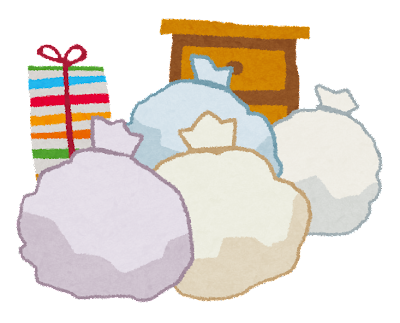 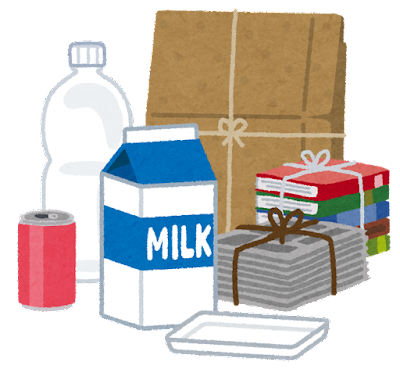 保证
他从不向老板保证他做不到的事。
保证
为了保证他不会继续做坏事，
他们派了一个警察跟着他。
保证
你会向你的家人保证什么？
保证
你从不相信什么样的保证？
[Speaker Notes: 例如：保證一定要減肥、一定不會迷路]
提醒
提醒
他提醒老板，今天早上要开会。
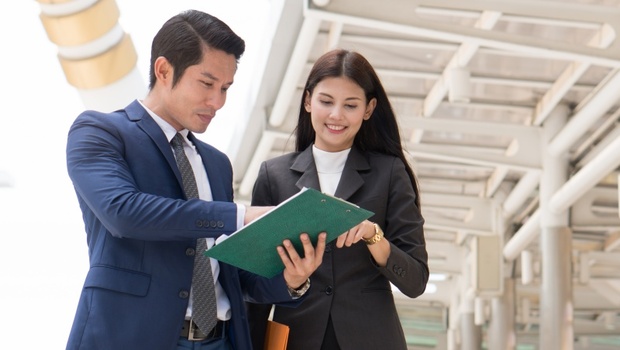 提醒
经过她的提醒，她才想起来今天有考试。
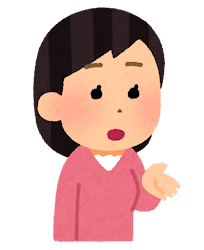 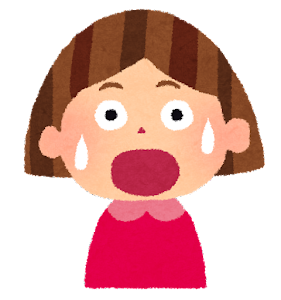 提醒
手机提醒她，今天是她朋友的生日。
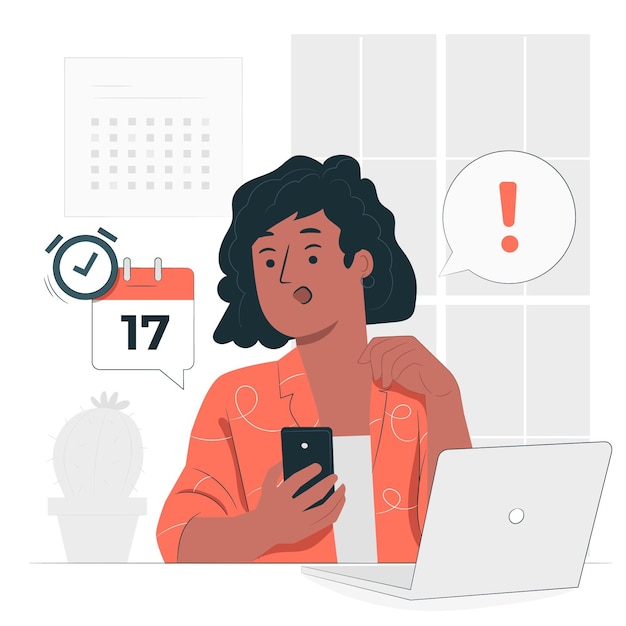 提醒
他会在房门前贴纸条，
提醒自已要带什么东西。
提醒
他不喜欢家人的提醒，
例如：要记得吃饭、要记得睡觉。
提醒
你觉得哪些提醒的方法是有效的？
提醒
有什么事情是你很常被提醒的？
乱.adj
乱
她的桌子非常乱。
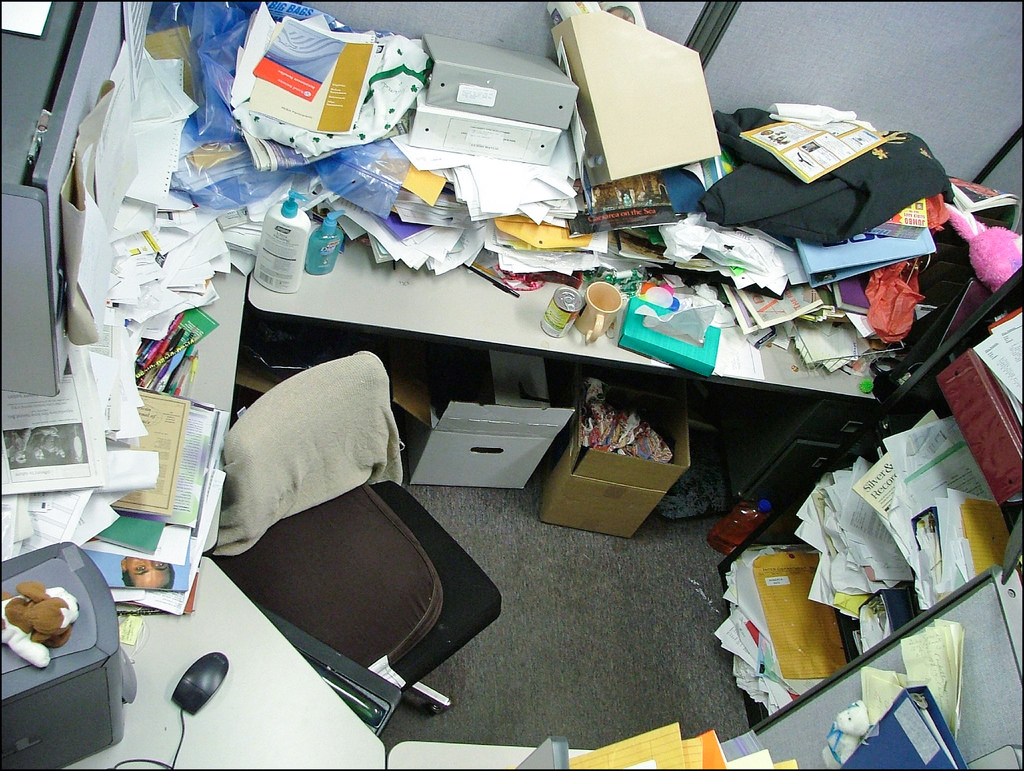 乱
她的笔记写得一点都不乱，非常的清楚。
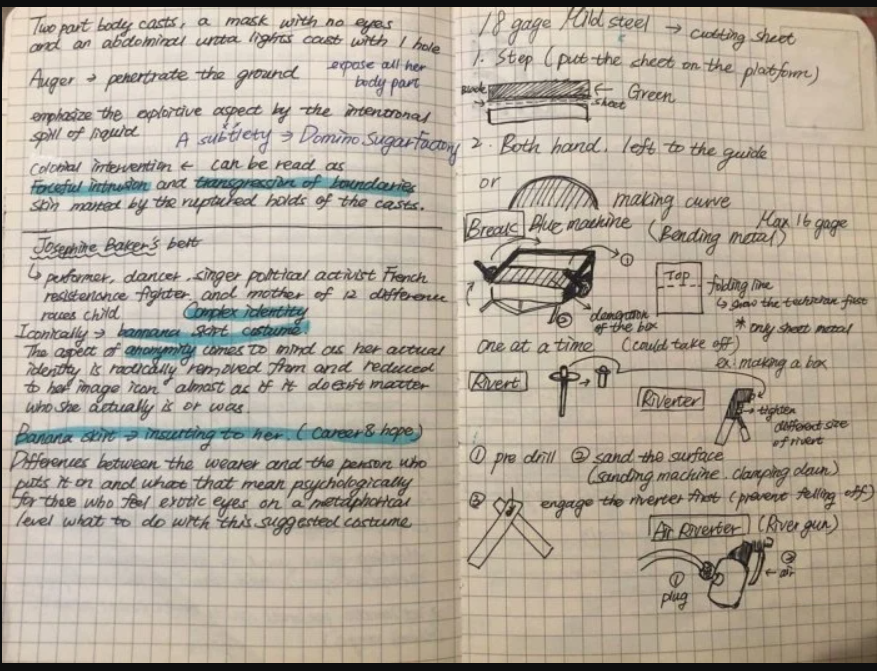 乱
这条马路的交通非常的乱。
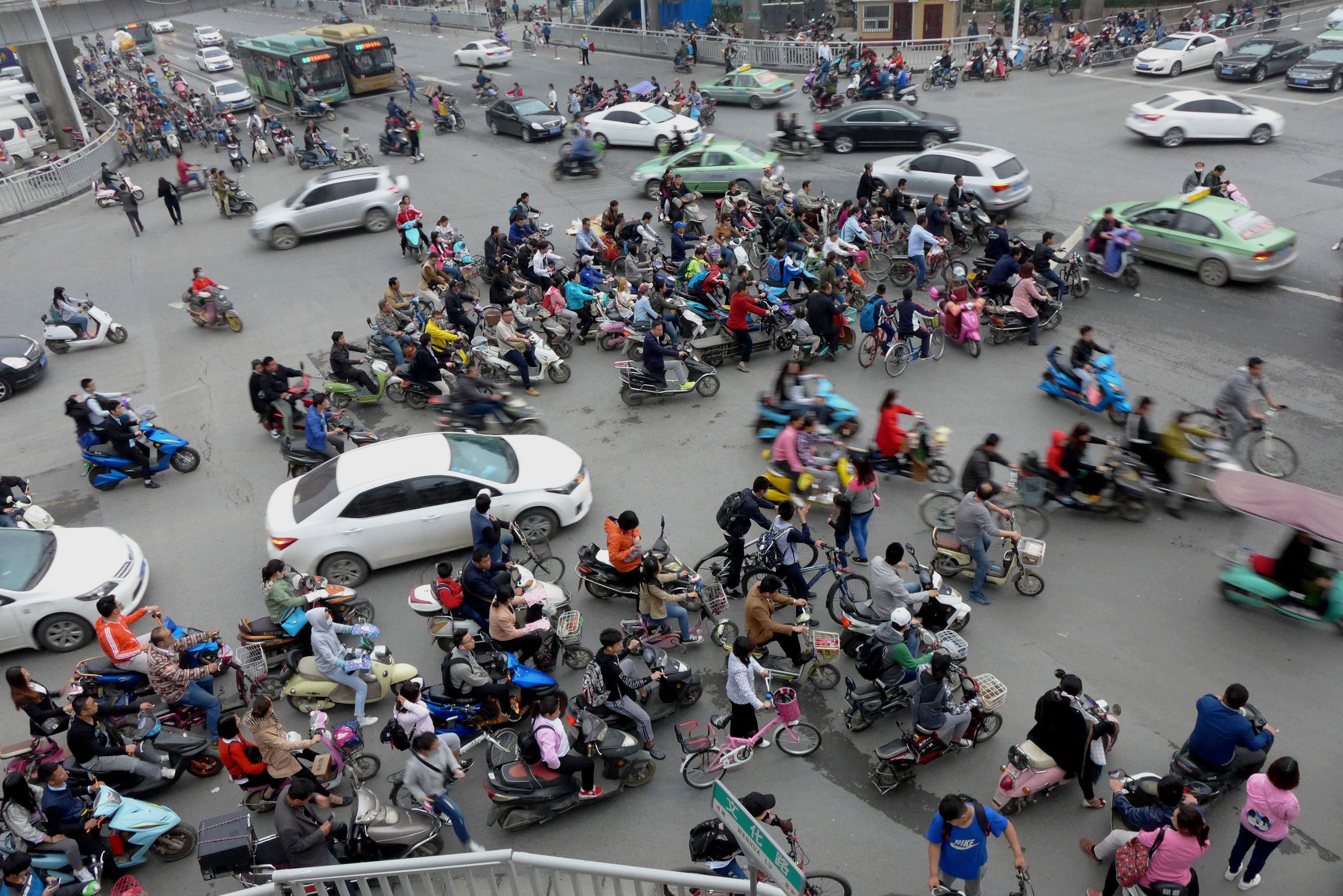 乱
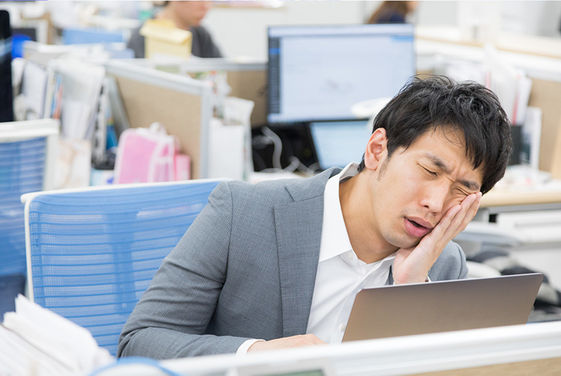 这个问题让他心很乱，
完全不知道该怎么处理。
乱
这个国家的情况很乱，你最好不要过去。
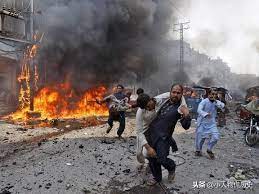 乱
父母从小就提醒我们
逛街的时候不要乱摸东西。
乱
报告的时候不能乱说话。
乱
你觉得欧洲哪里的环境最乱？
乱
心很乱的时候你会做什么？
谈.V
谈
他跟老板谈了很久，
老板终于同意加了他的薪水。
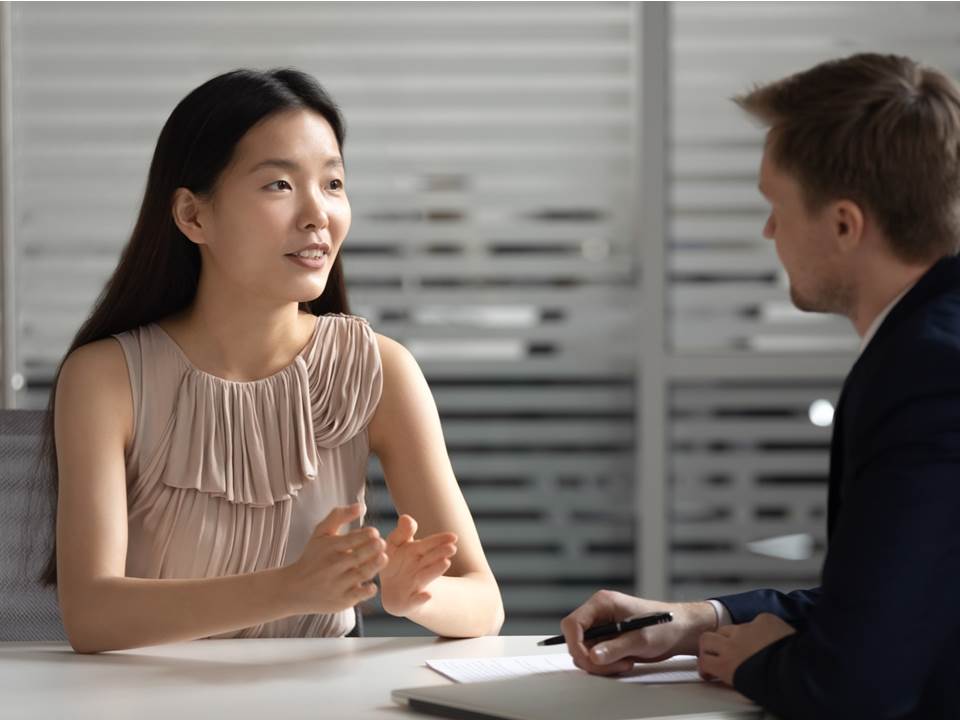 谈
那两个国家谈了很久，
还是没有找到两边都能接受的条件。
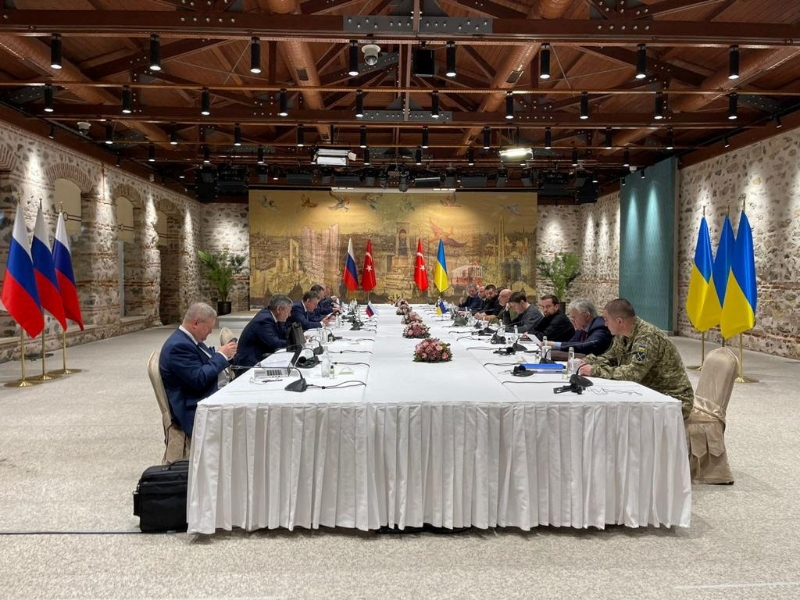 谈
他跟家人谈了一晚上，
终于确定了要读哪一所大学。
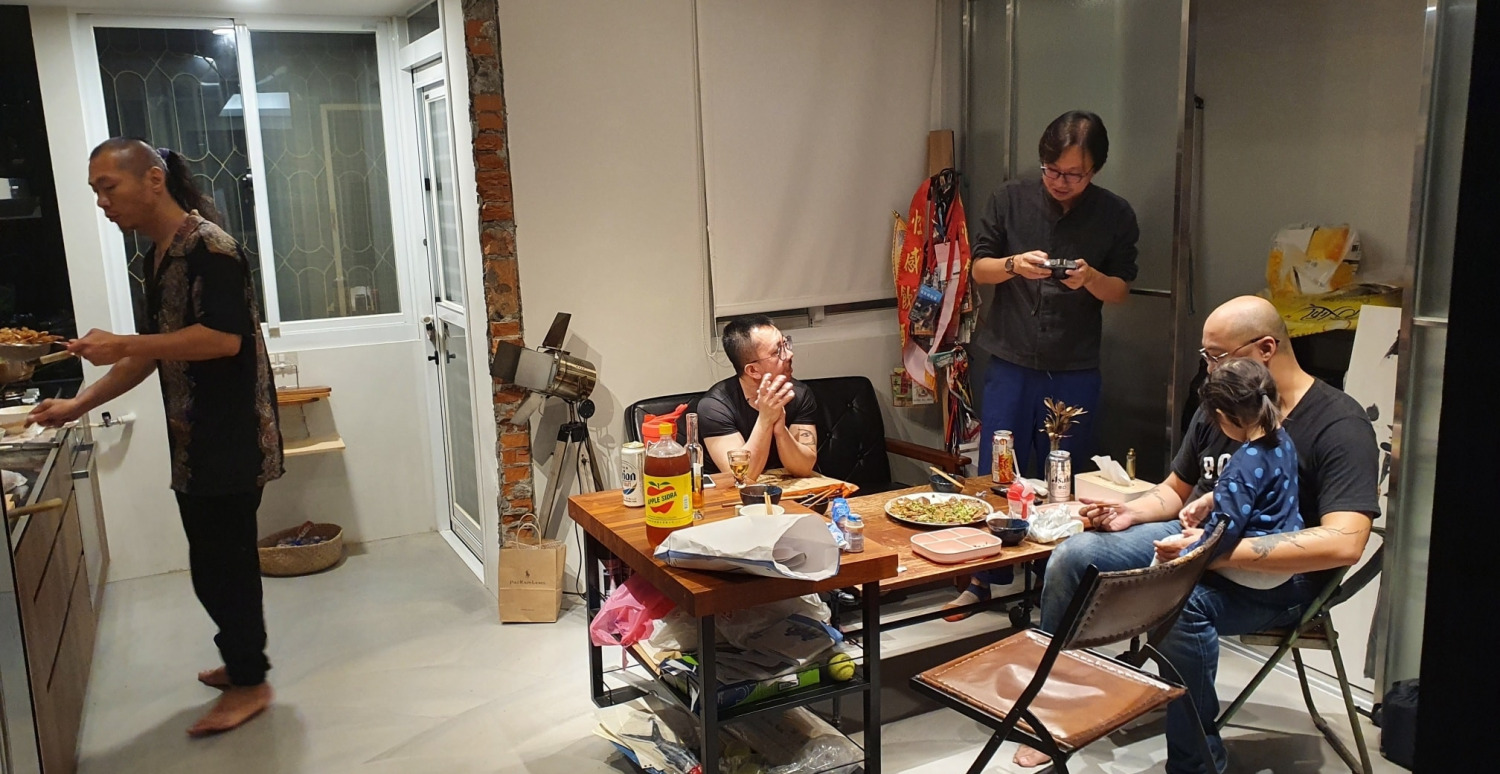 谈
他正在跟他谈恋爱。
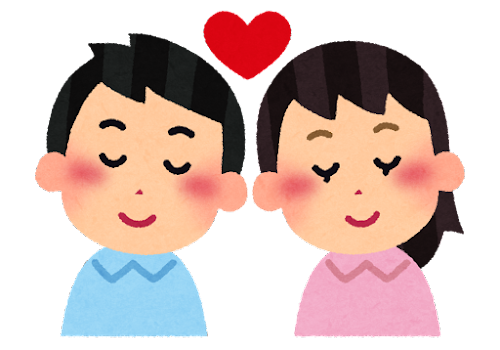 谈
他计划下星期跟老师谈他未来的计划。
谈
我以为他们在谈毕业的事情，

原来是在谈旅游计划。
谈
什么事情你会跟家人谈？
谈
你不喜欢别人跟你谈什么事情？
生意.N
生意
他在美国做生意，主要卖咖啡跟茶。
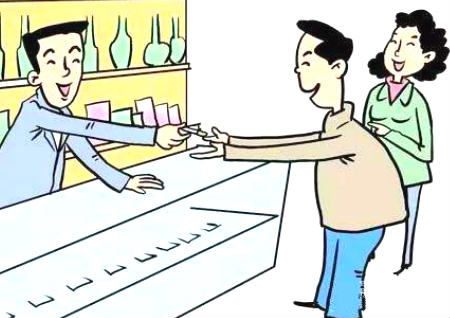 生意
他们刚刚谈成了这笔生意，
那家公司会买下一百栋房子。
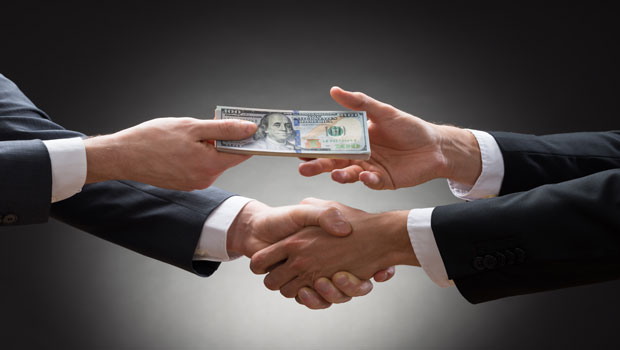 生意
他虽然成功谈了两笔生意，
但是不确定能不能赚钱。
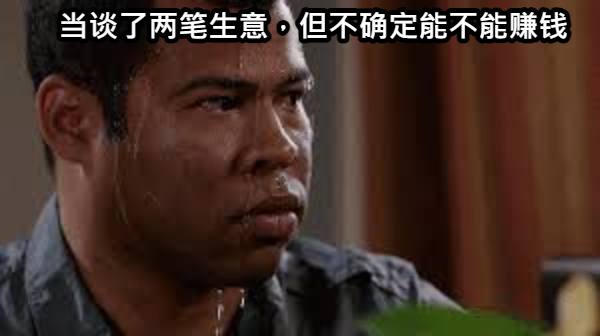 生意
他在国际贸易公司工作，主要在中国谈生意。
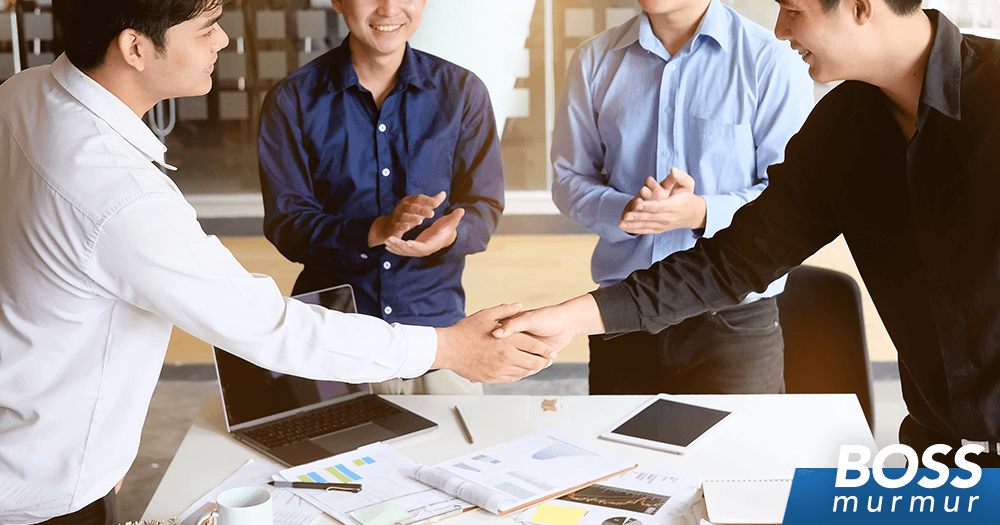 生意
做生意前需要做很多调查。
生意
他在生意上赚了一大笔钱，
所以开始计划环游世界。
生意
你觉得谈生意容易吗？为什么？
生意
你对谈生意的人的印象如何？
积累.v
积累
他在美国做了很长时间的生意，
积累了很多的朋友	。
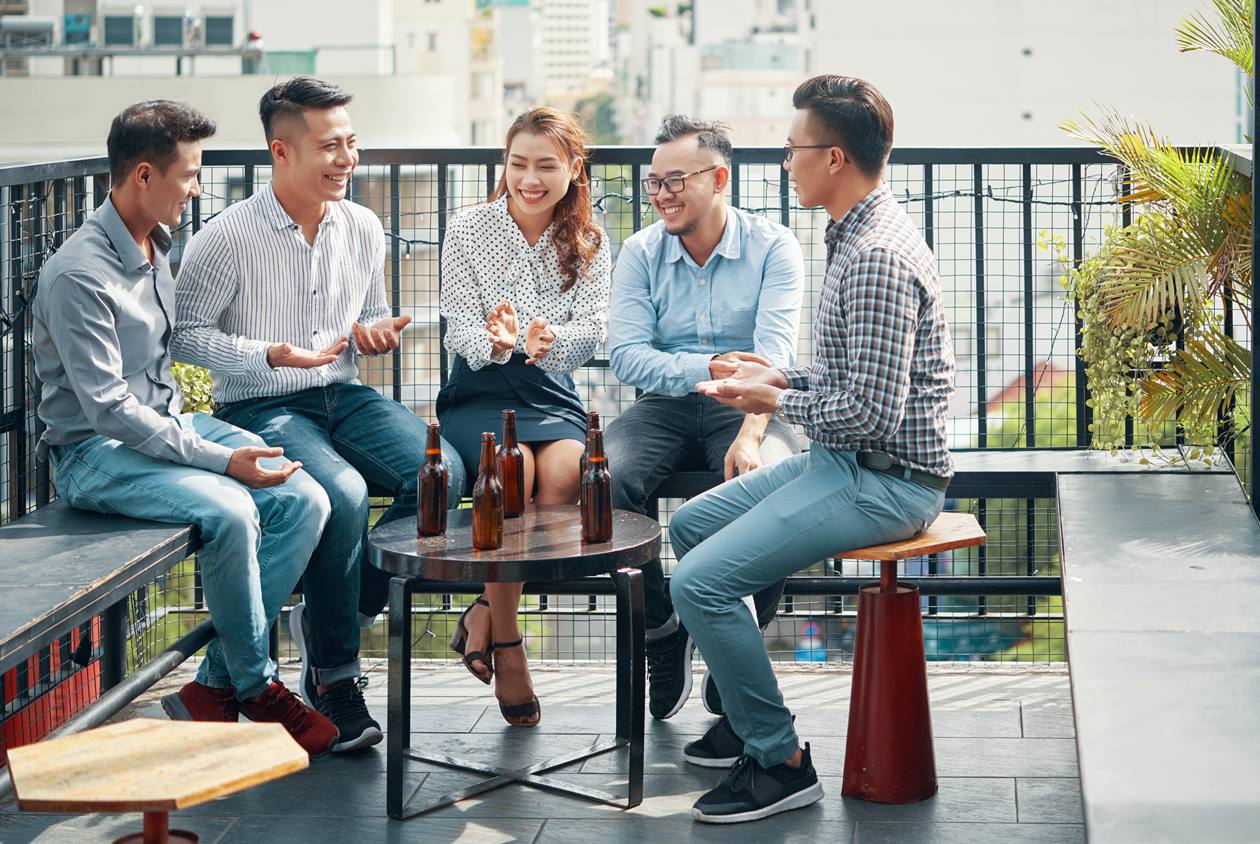 积累
他为了顺利完成论文，积累了很多文章。
积累
他积累了很多证据来支持案件的调查。
积累
你平时会积累什么？
积累
你最多积累几封电邮没有看？
经验.N
经验
他在这间公司工作了三年，积累了很多经验。
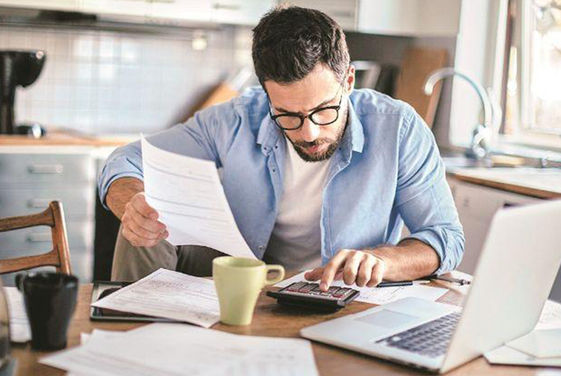 经验
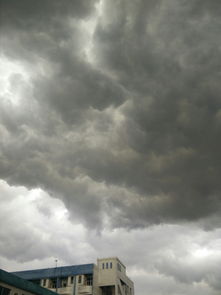 他的经验告诉他，
今天云很厚，
一定会下雨。
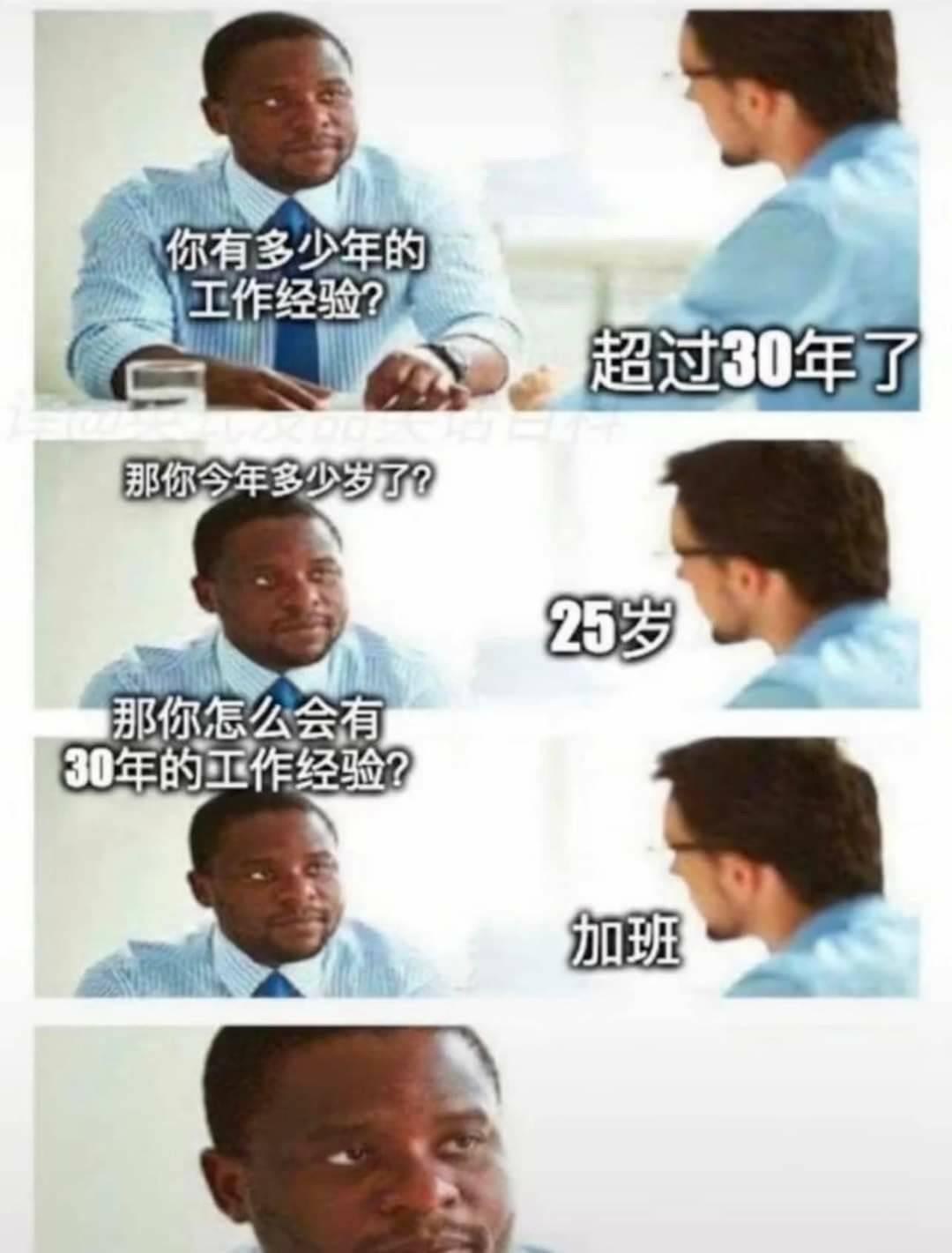 经验
他说他有三十年的
工作经验。
经验
他原来有二十年的教学经验！
经验
尽管他缺少谈生意的经验，
他还是成功谈成了这笔生意。
经验
你学中文的经验有几年了？
经验
如果你是老板，
你会招聘没有工作经验的员工吗？
一切.pron
一切
他喜欢生活中的一切。
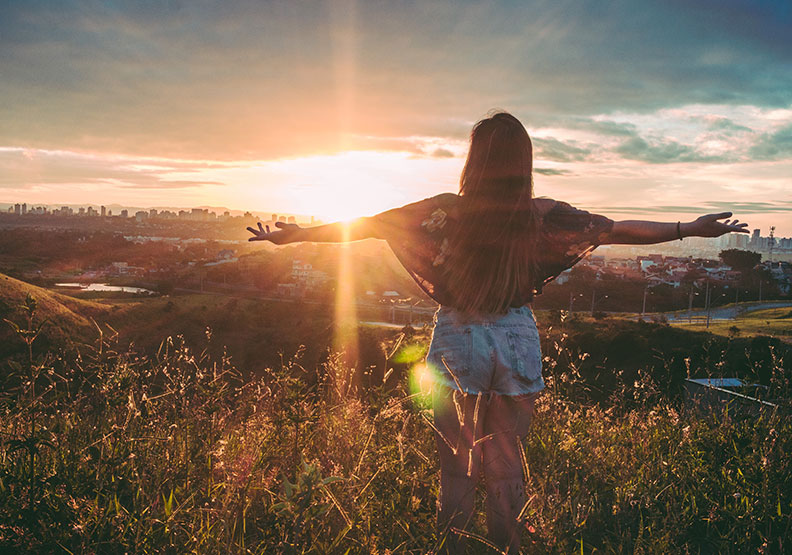 一切
他正在骗自己，计划的一切都很好。
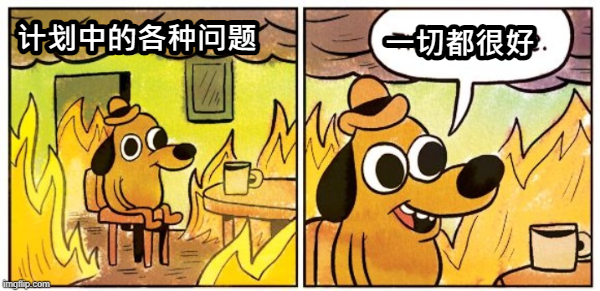 一切
如何成为一个好员工？
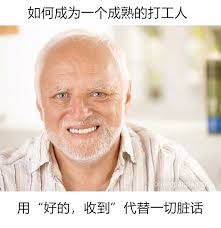 用"好的，收到“
代替一切脏话
一切
他认为金钱就是一切。
一切
他相信机器的一切问题，
都可以靠拍打机器解决。
一切
什么时候你会祝福对方一切顺利？
并
并 negative
并
虽然他很喜欢他的工作，但他并不喜欢加班。
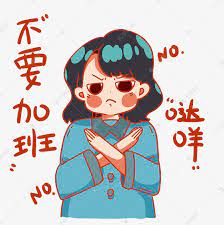 并
虽然他积累了很多经验，
但他现在并没有想跟老板谈增加薪水。
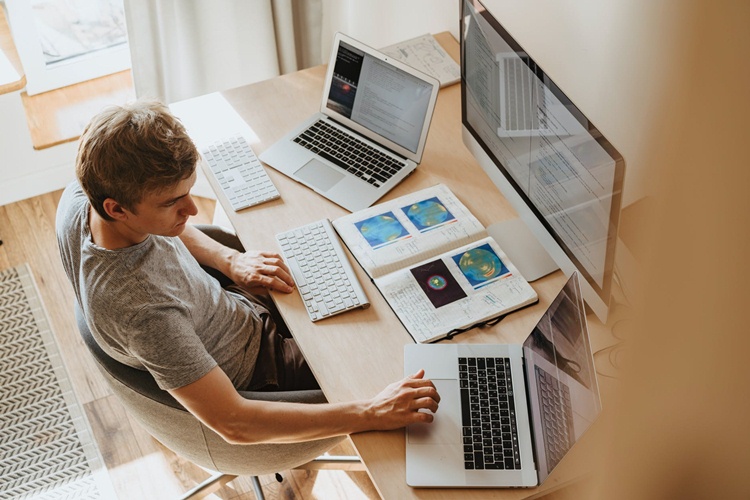 并
未来做什么工作，
并不一定跟大学的专业有关系。
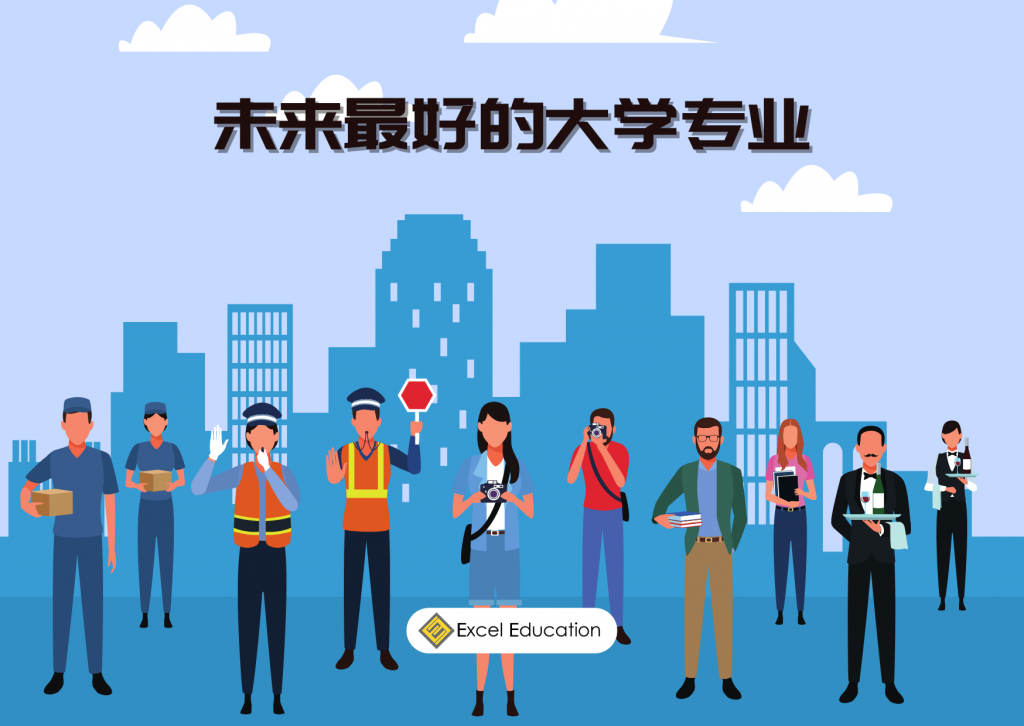 并
A:你知道他要搬到别的城市了吗？
B:他并没有告诉我，我并不知道！
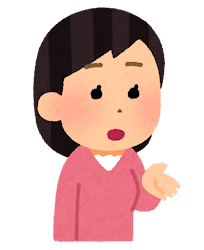 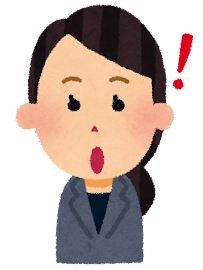 并
他喜欢喝饮料，但_____。
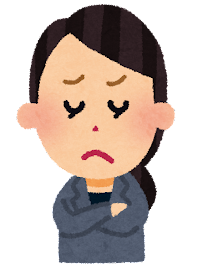 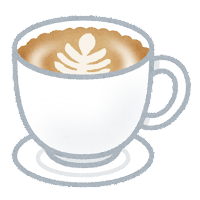 并
他有去过一次德国，但_____。
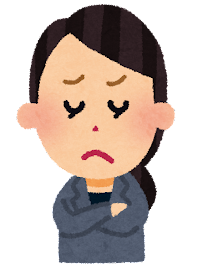 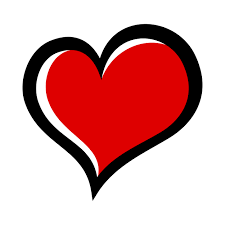 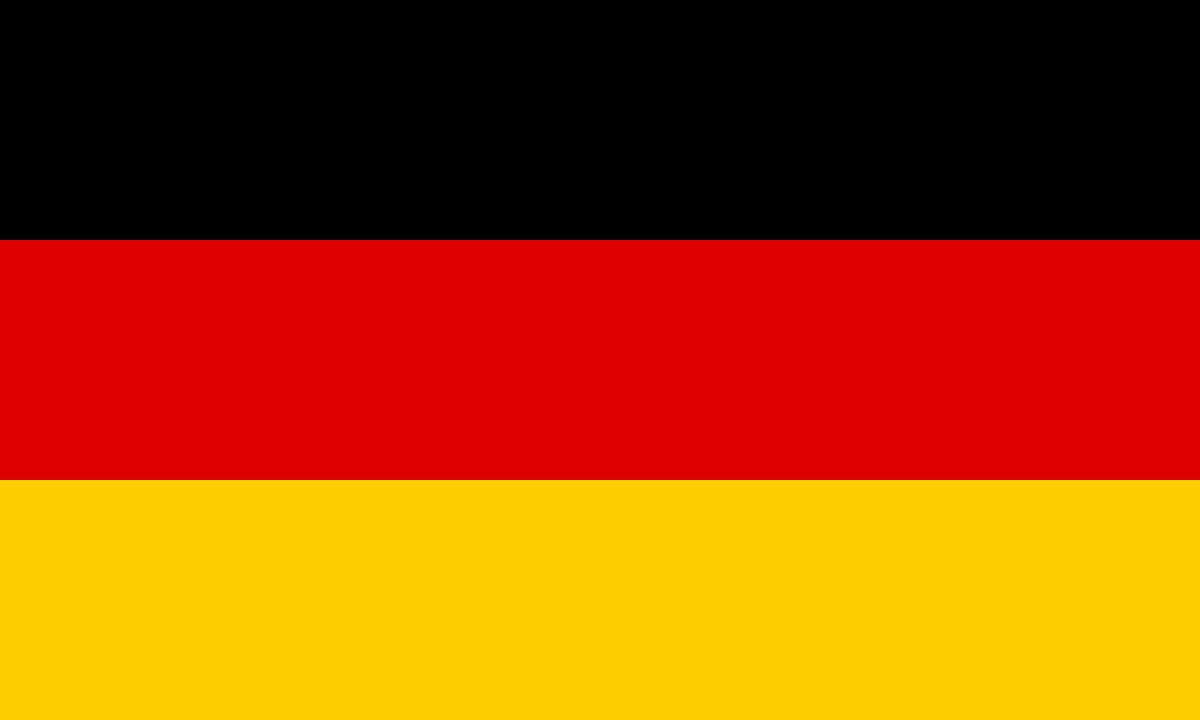 并
他_____。
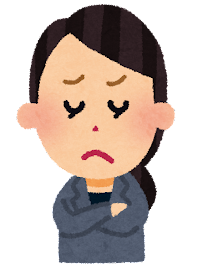 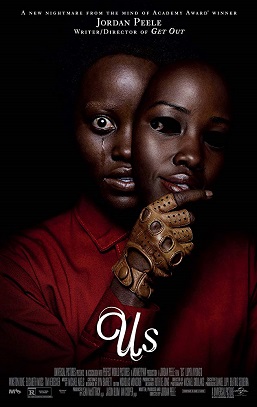 并
A:老师有说今天考试吗？
B: _____ ！
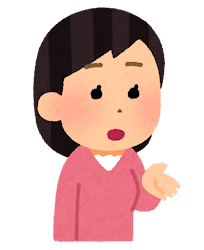 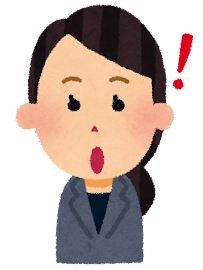 并
他有学过日文，但_____。
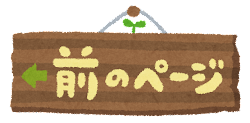 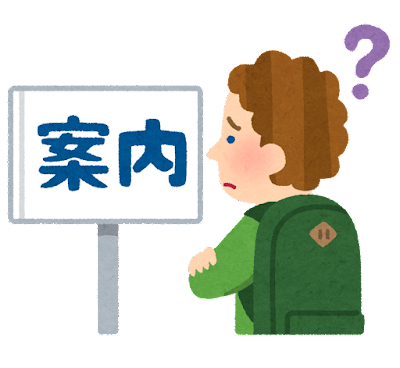 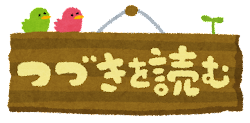 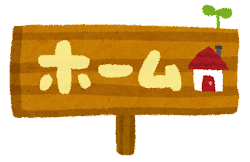 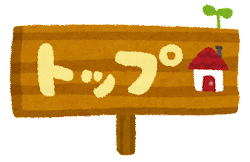 并
他以为做生意很简单，但_____。
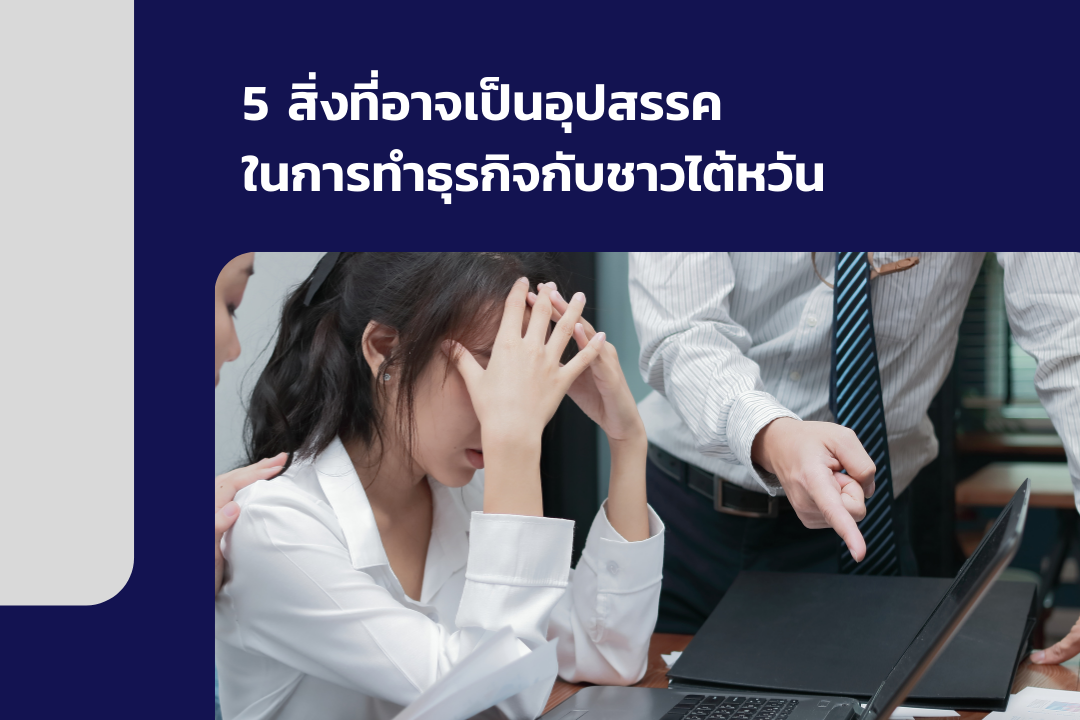 并
虽然我刚才跟那个人打招呼，
但我并不知道他的名字。
并
尽管他有十年的工作经验，
但我并不这么觉得。
并
他不喜欢打扫，但_____并_____ 。
并
他积累了很多经验，但_____并_____。
并
请用并造句。
成功.adj
成功
经过一个下午，她终于成功做好了一块蛋糕。
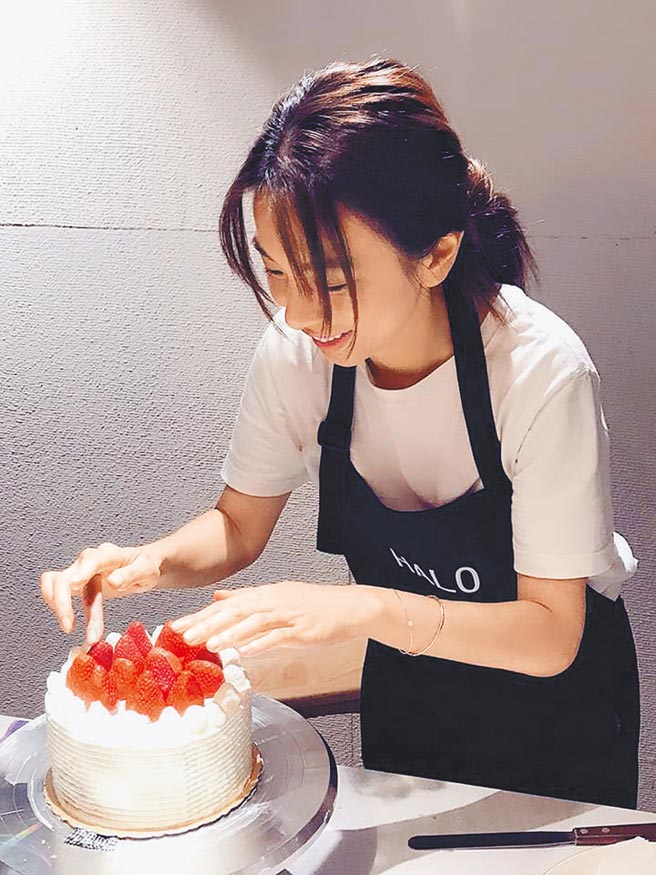 成功
他成功骗了自己，计划的一切都很好。
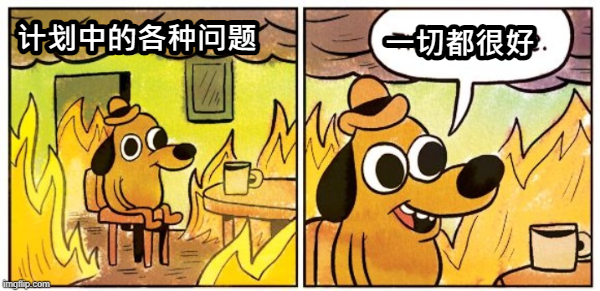 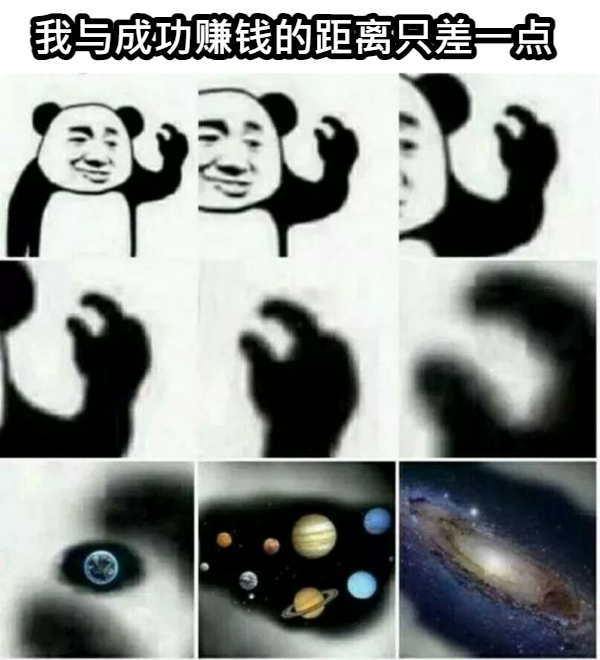 成功
成功
他保证会让这次的调查成功。
成功
尽管他经验不够，
他还是成功谈成了这笔生意。
成功
一项成功的计划需要包含什么？
成功
请分享一位你觉得很成功的人事物。
（例如：电影、小说、明星......）
顺利.adj
顺利
他们的旅行非常地顺利，没有遇到任何问题。
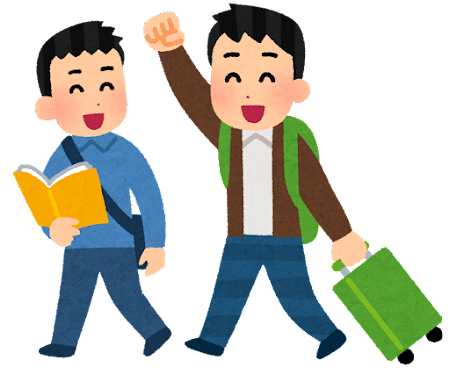 顺利
她在这个月写完了论文，顺利地毕业了。
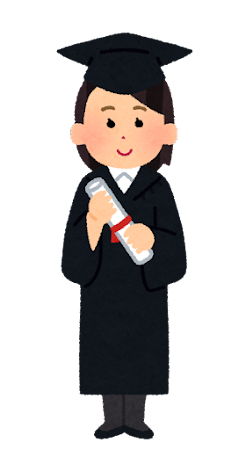 顺利
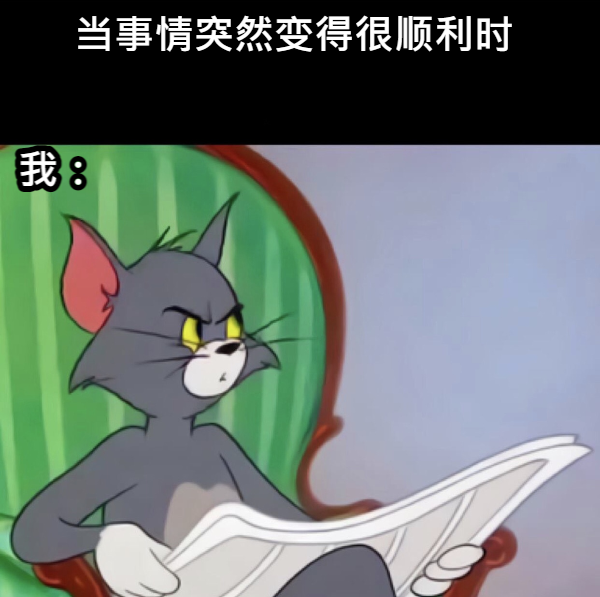 当一切变得太顺利时，
我总是会觉得有事情要发生了。
顺利
这趟旅行非常不顺利，
首先他们的行李不见了，
其次还错过了火车。
顺利
他们的计划非常完美，
执行的时候一切都很顺利。
顺利
你觉得你学中文的过程顺利吗？
顺利
遇到不顺利的事情的时候，
你感觉如何？
你会做些什么？
感谢.v
感谢
他非常感谢她的帮忙。
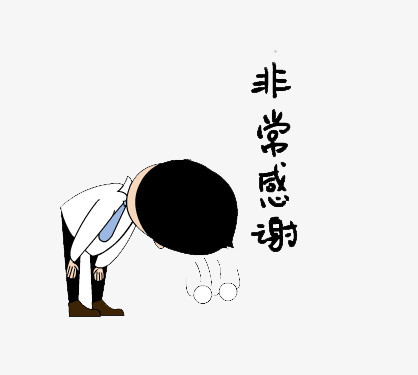 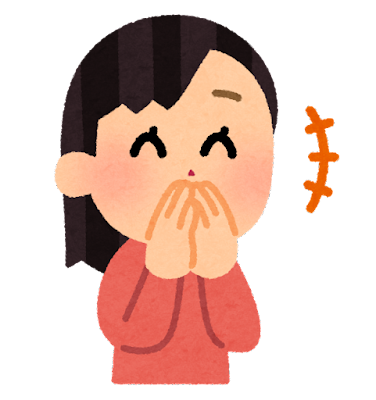 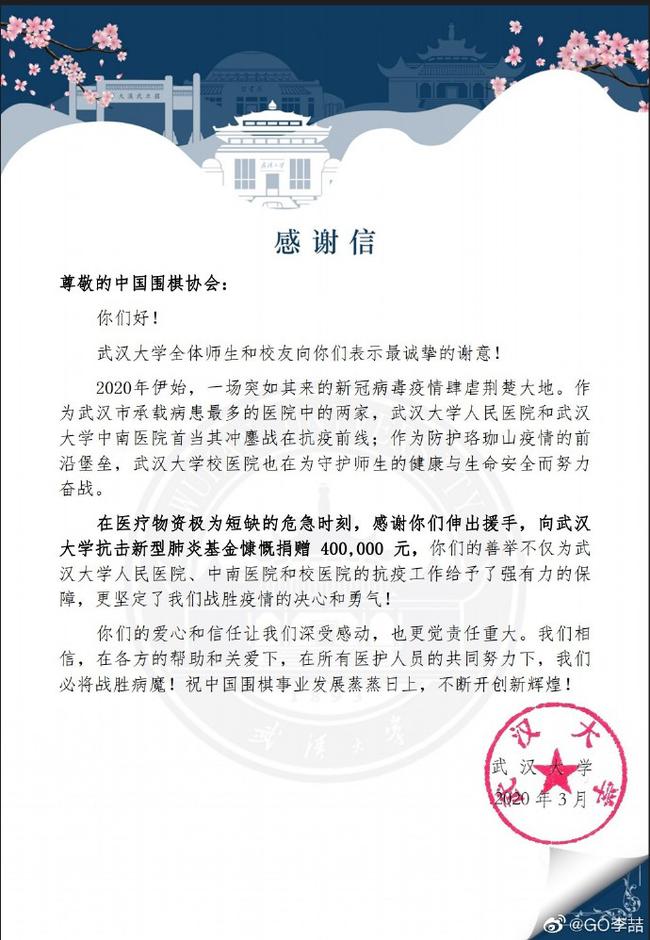 感谢
这个大学寄了
一封感谢信给他们。
感谢
感谢大家参加这场聚会，
也感谢这次的计划负责人谈成了这笔生意。
让我们庆祝这一切吧！
感谢
感谢老师这几年的教导，
让我们学到很多知识。
感谢 v.s 谢谢
感谢
请用感谢造句。
消息.n
消息
他们收到老板的消息，今天提早下班。
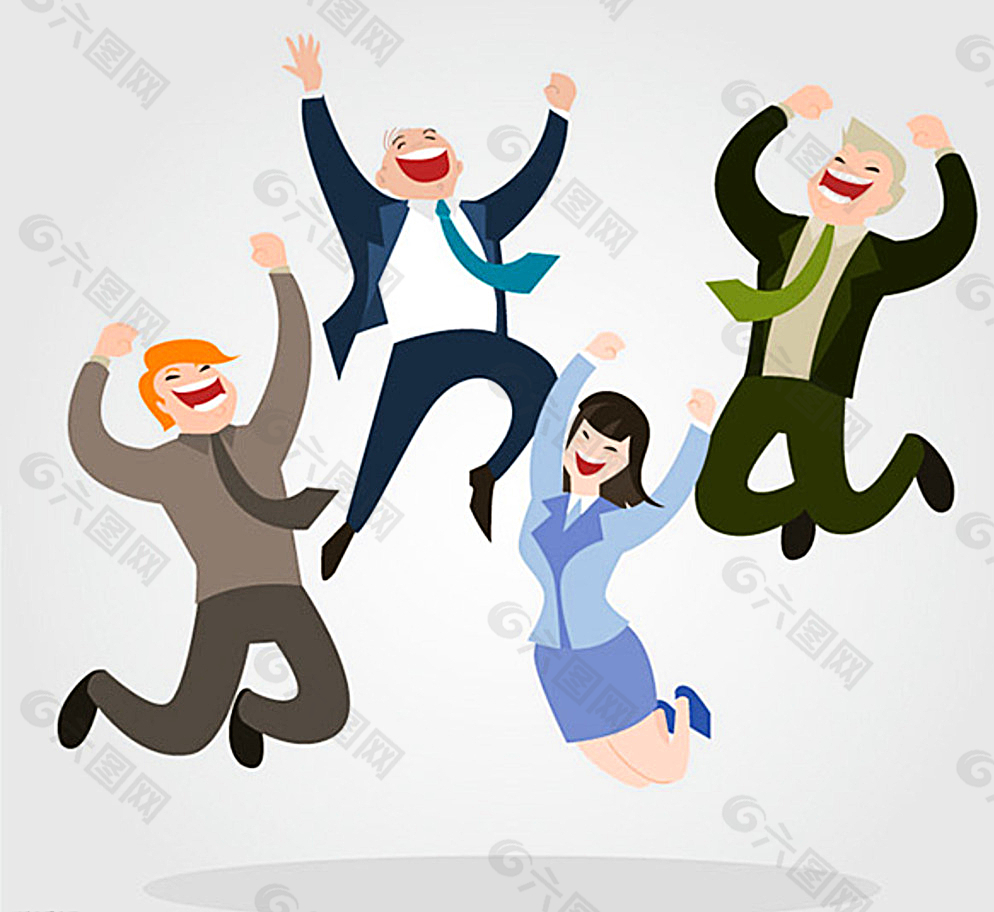 消息
他不知道从哪里听到了公司要倒的消息，
大家都很紧张。
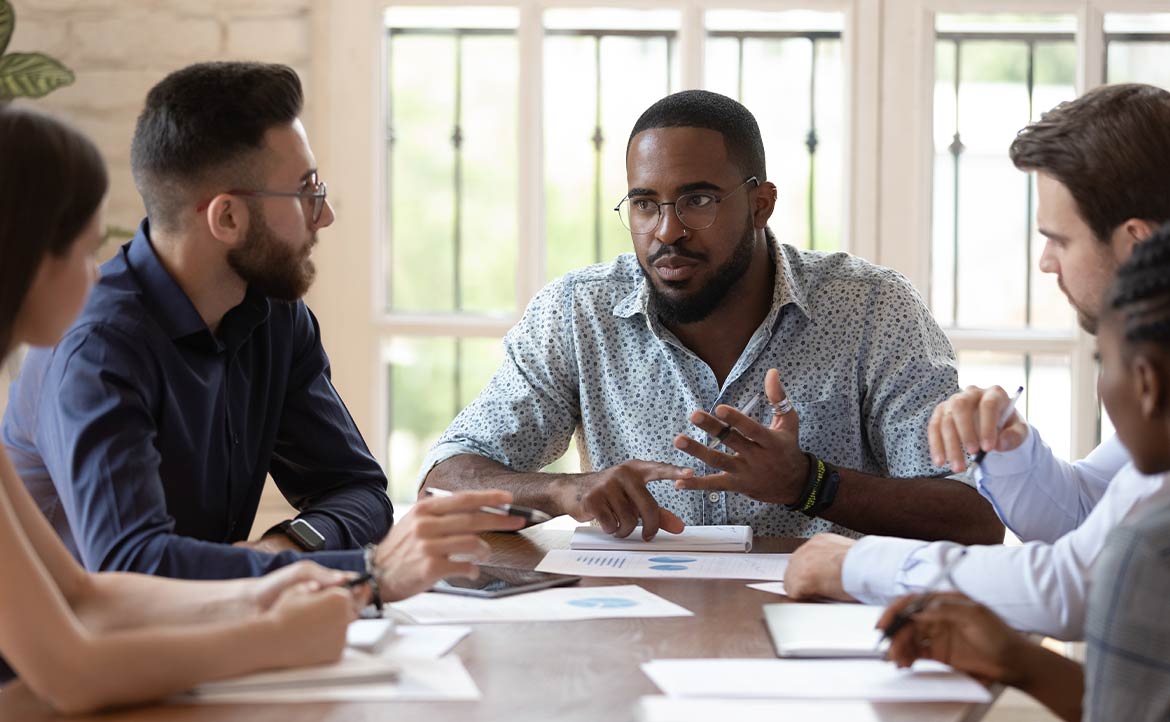 消息
他跟大家宣布了一个消息，
老板提高大家的薪水了！
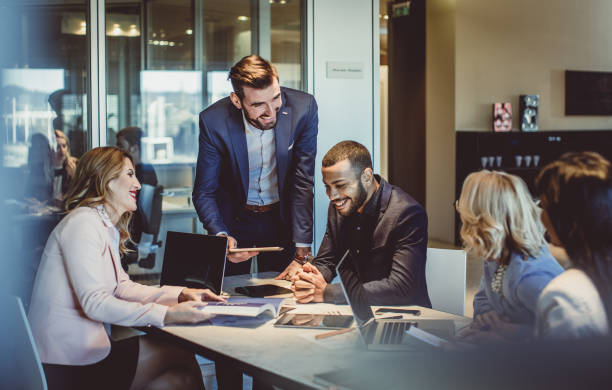 消息
他在新闻上看到欧洲的电要变贵的消息。
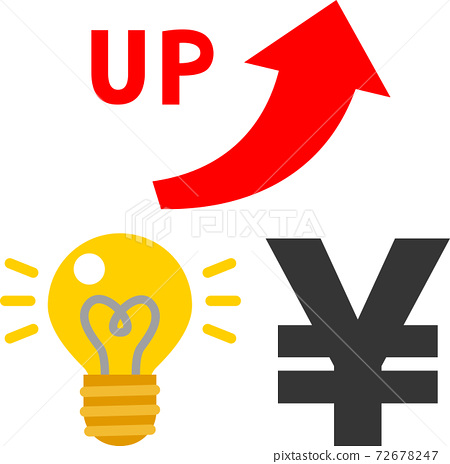 消息
他并不诚实，所以不要相信他说的任何消息。
消息
A 和 B 在沙漠迷了路。

A：我有一个好消息跟坏消息要告诉你，你想先听哪个？
B：先讲坏消息吧。
A：我们这几天只能吃沙子了。
B：好消息是什么？
A：我们有很多沙子。
消息
如果同时有好消息和坏消息，
你会先说哪一个？
消息
你会从哪里得知朋友的最新消息呢？
按时.adv
按时
这份报告要在十月二十日交给老师，
他们在十月二十日把报告按时交给了老师。
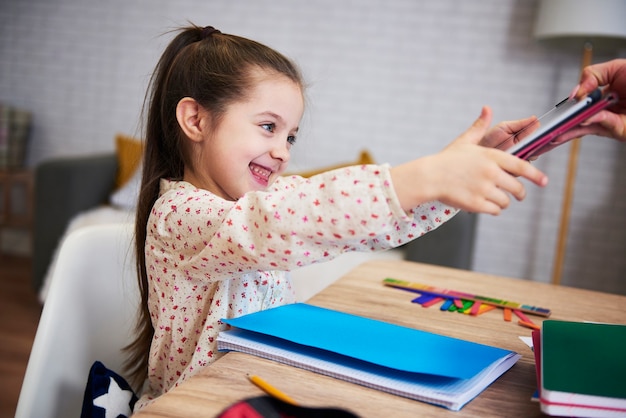 按时
他每六小时必须按时吃一次药。
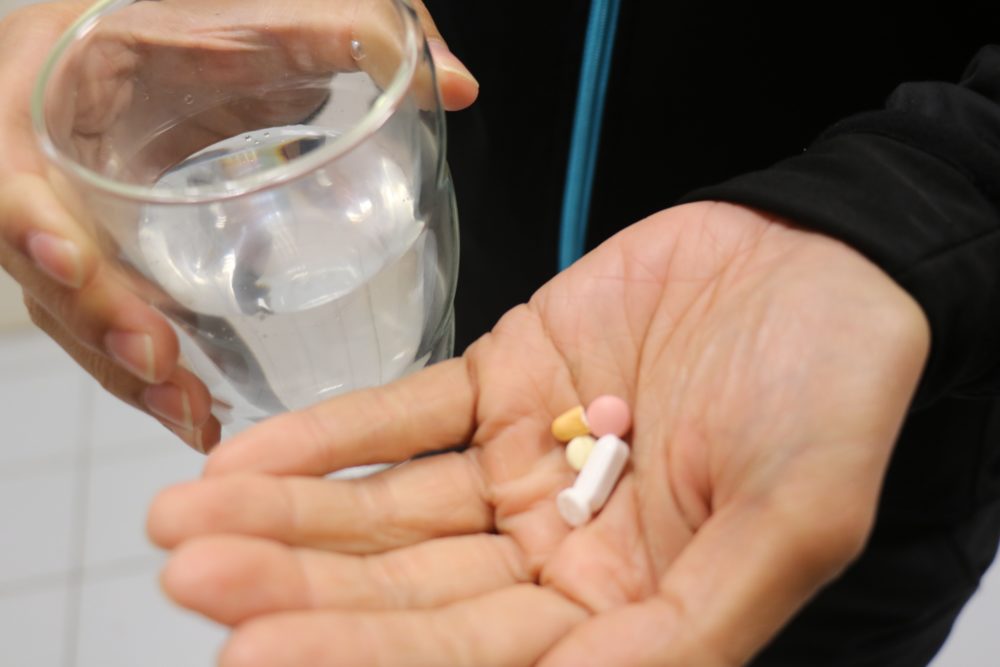 按时
我们要在八月按时完成这个计划，加油！
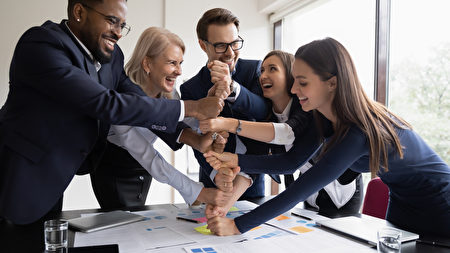 按时
原来他还没有写完论文，
我以为他有按时完成进度。
按时
他每周都会按时到教堂祷告。
按时
你会按时吃饭吗？
按时
如果医生通知你要按时吃药，
你会照做吗？
奖金.n
奖金
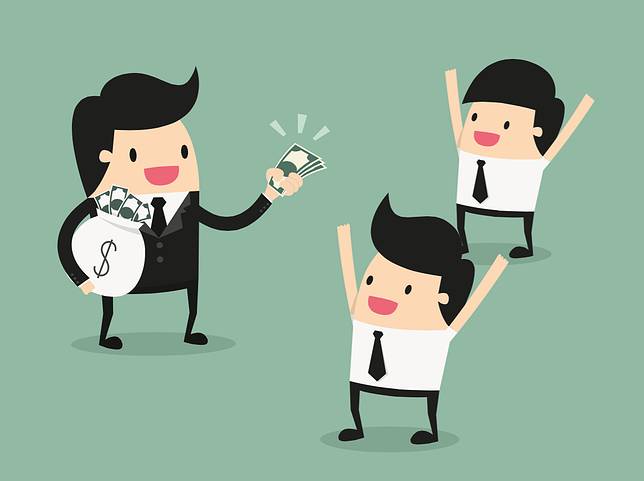 他们因为提前完成了计划，
并且帮公司赚了很多钱，
老板给了他们多发了一笔奖金。
奖金
今年所有计划都按时完成了，
公司决定提前给所有人发奖金。
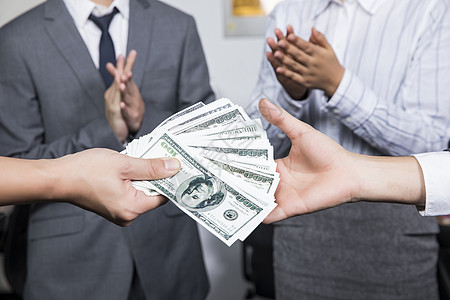 奖金
她参加了各种比赛，赚到很多奖金。
奖金
公司有没有提供奖金会影响你应聘的意愿吗？
奖金
你会买提供多少奖金的乐透呢？
按照
按照
something
按照
按照公司的计划，
这个调查报告要在这个月29日前完成。
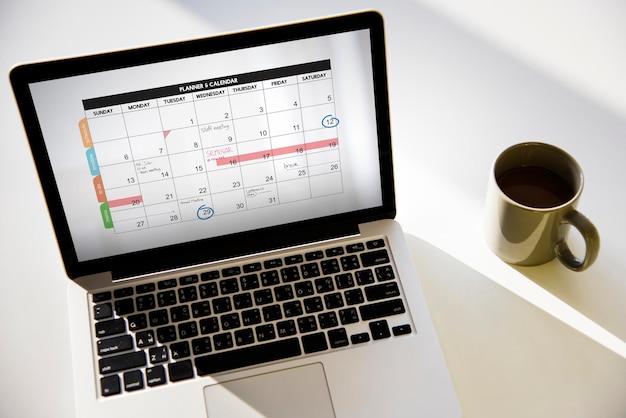 按照
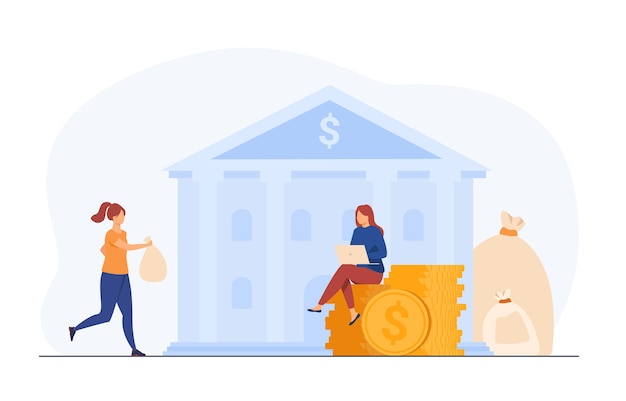 按照那间银行的要求，
银行里要有一千万，
他才愿意借钱给你。
按照
A:这次的材料都
按照他们公司的要求准备好了吗?
这个生意很重要。

B:都按照他们的要求准备好了。
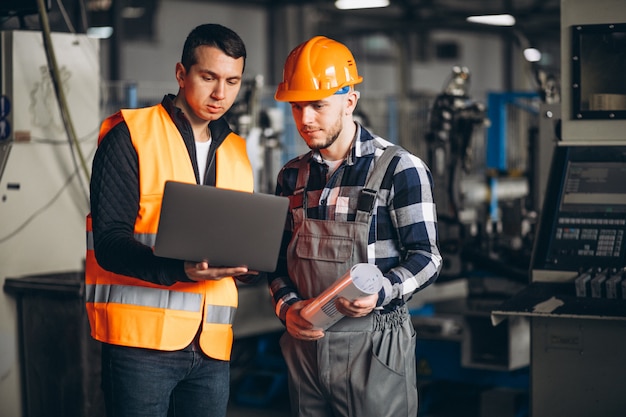 按照
我按照客户的要求修改了二十次计划，
结果客户觉得原本的计划比较好。
按照
电影的感谢名单通常会按照字母排序。
按照
什么事情你会按照步骤做？
[Speaker Notes: 例如：看食谱煮饭、洗手、CPR]
按照
请分享一个节庆的传统，并用按照造句。
[Speaker Notes: 按照聖誕節的傳統，我們家會在 24 號一起吃晚餐……]
工资.N
工资
他一个月的工资是四千欧元。
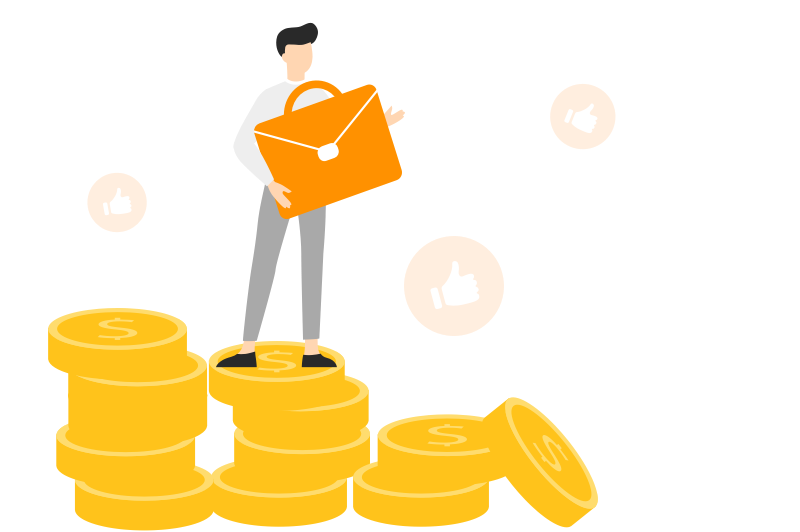 工资
台湾明年会调整劳工的基本工资。
每月基本工资调整为 26400 元，
每小时基本工资调整为 176 元。
工资
这间公司的招聘内容提到：
每个月员工不仅可以拿到基本工资，
还会获得奖金。
工资
如果老板没有按时发工资，你会怎么做？
工资
你觉得基本工资涨了，
但东西也跟着变贵，
这件事合理吗？
方法.n
方法
他增加收入的方法是将钱存入银行。
jiāng
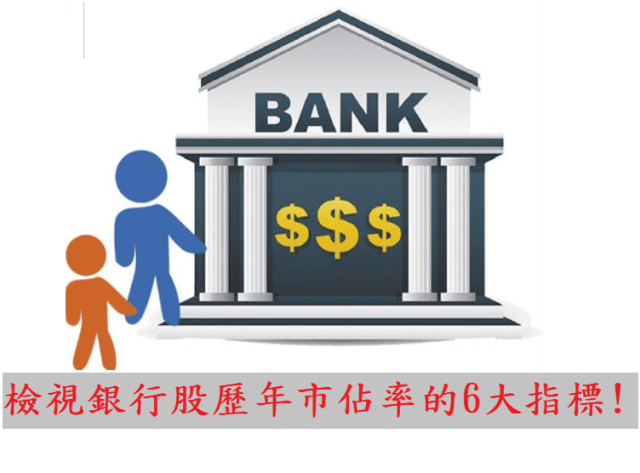 方法
他让自己放松的方法是出去旅行。
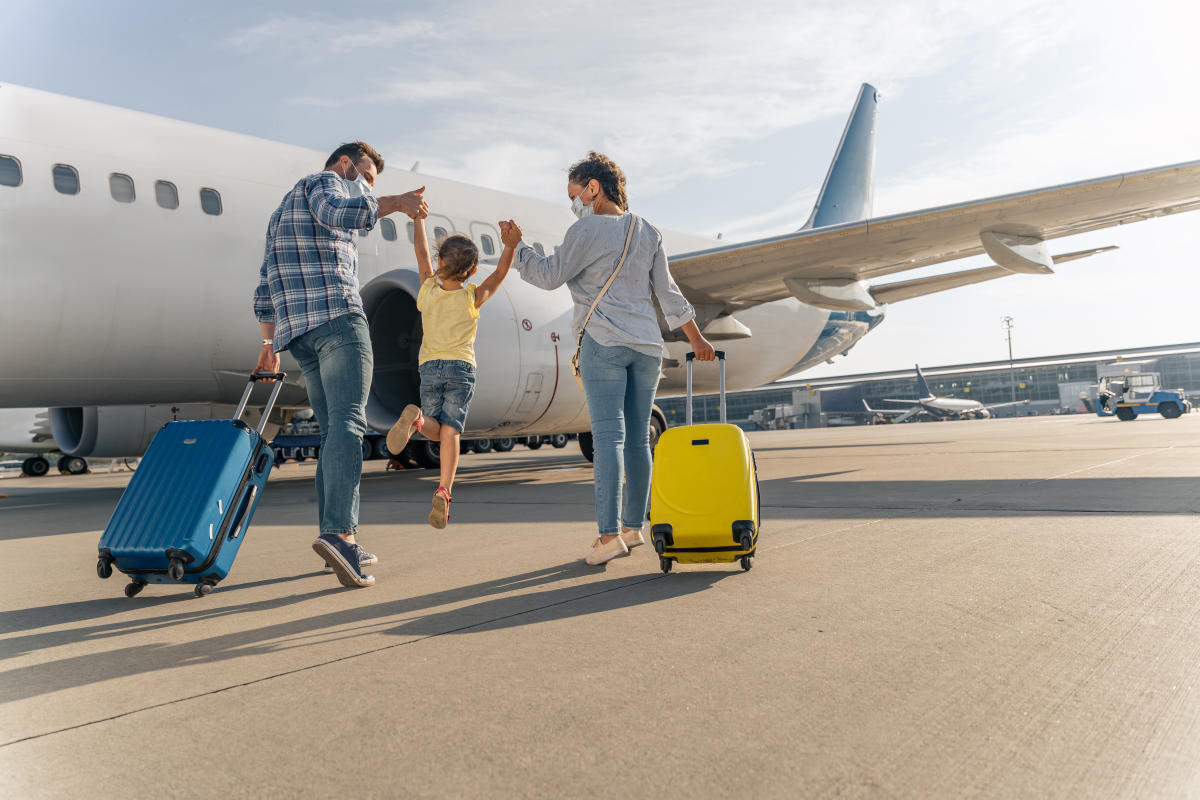 方法
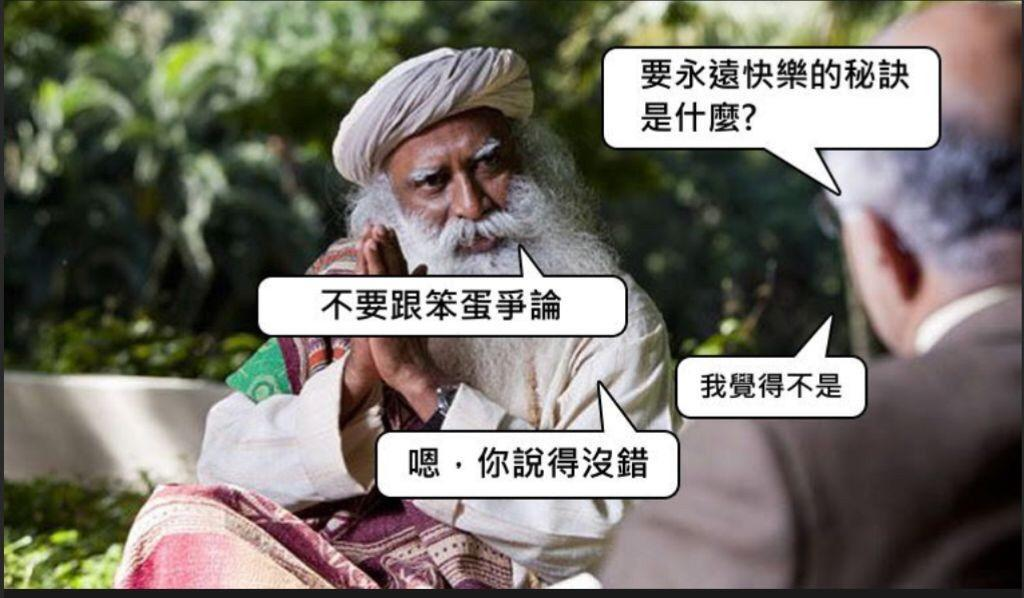 永远保持快乐的
方法是什么?
不要跟笨蛋讨论事情
我觉得不是
嗯，你说得没错
方法
数学题目常常有不一样的解题方法。
方法
兴趣要变成专业的其中一个方法就是不断练习。
方法
睡不着的时候，你会用什么方法解决？
方法
你有什么可以专心做事的方法？
知识.n
知识
他在工作中学到很多修车的专业知识。
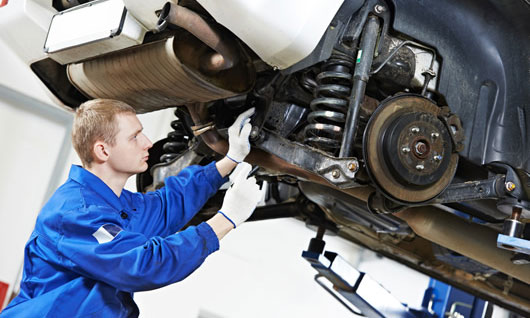 知识
他在学校学到很多历史知识，
但是除了制作 meme 以外都没有用。
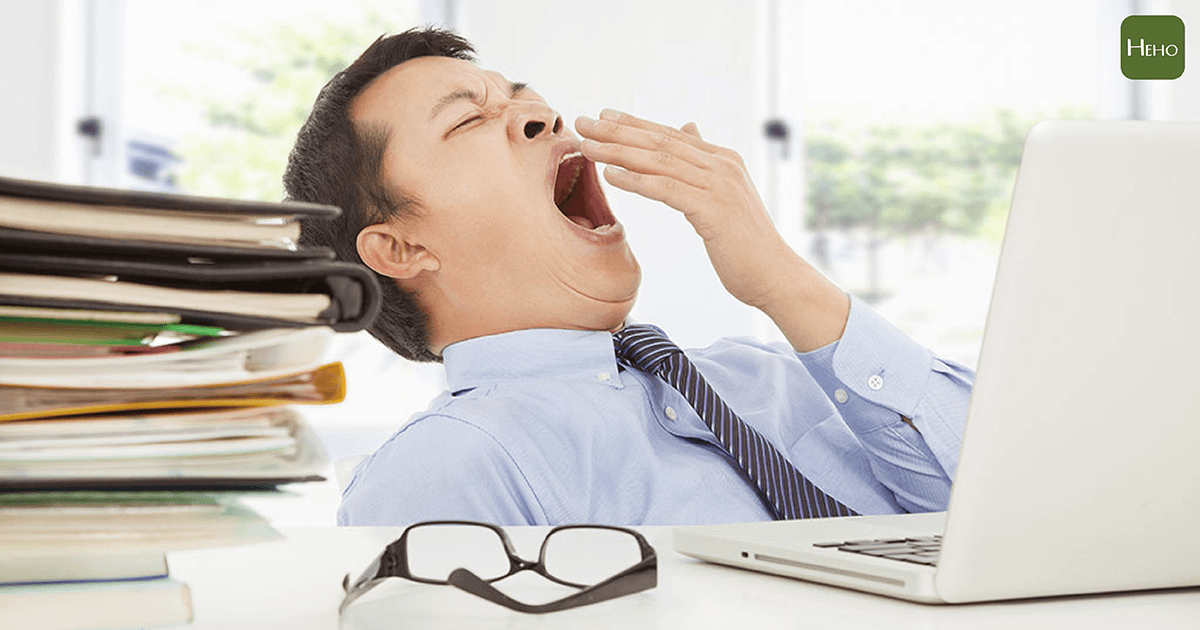 知识
我脑中的知识像这样。
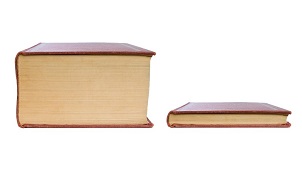 没用的冷知识
有用的知识
知识
尽管他有丰富的专业知识，
他还是没有成功完成计划。
知识
为了成功，他积累了很多知识。
知识
请分享你最近学习的知识。
知识
请用知识造句。
不得不
不得不
他为了拿到更多的收入，不得不每晚加班。
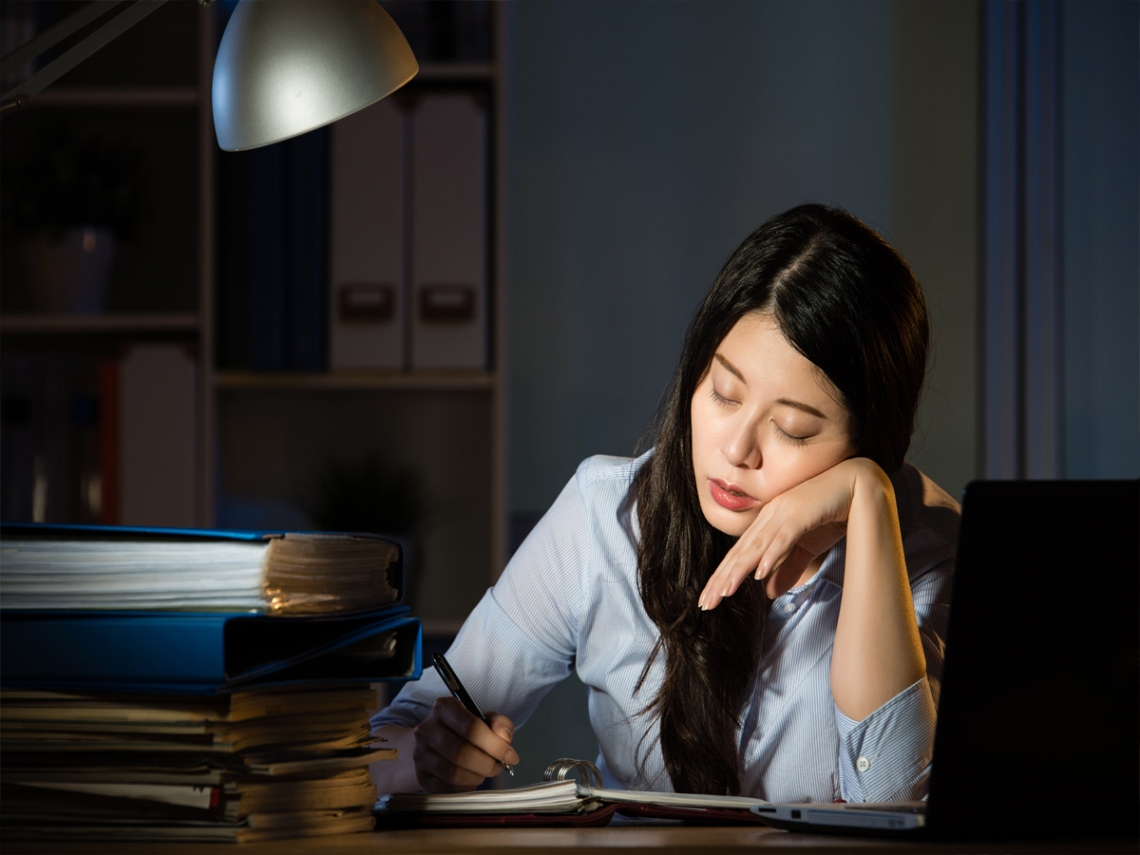 不得不
他因为考试不及格，不得不再考一次。
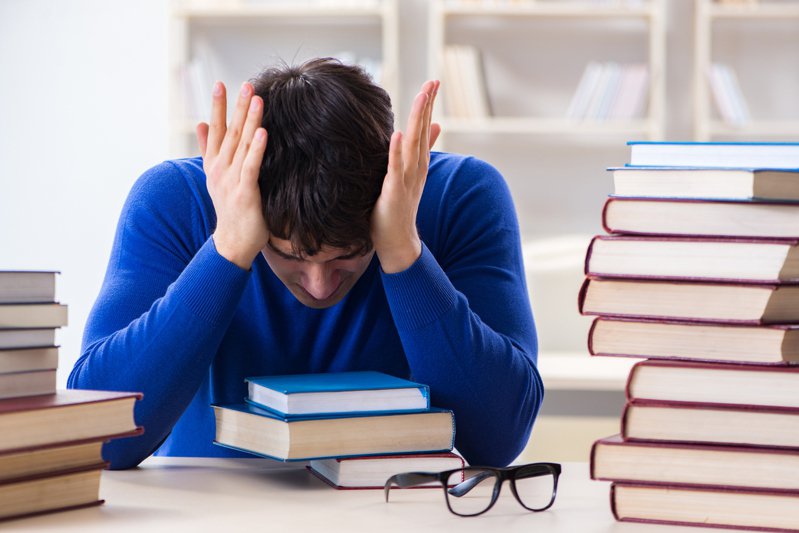 不得不
因为负责工作的同事生病了，
他不得不帮忙负责这份报告。
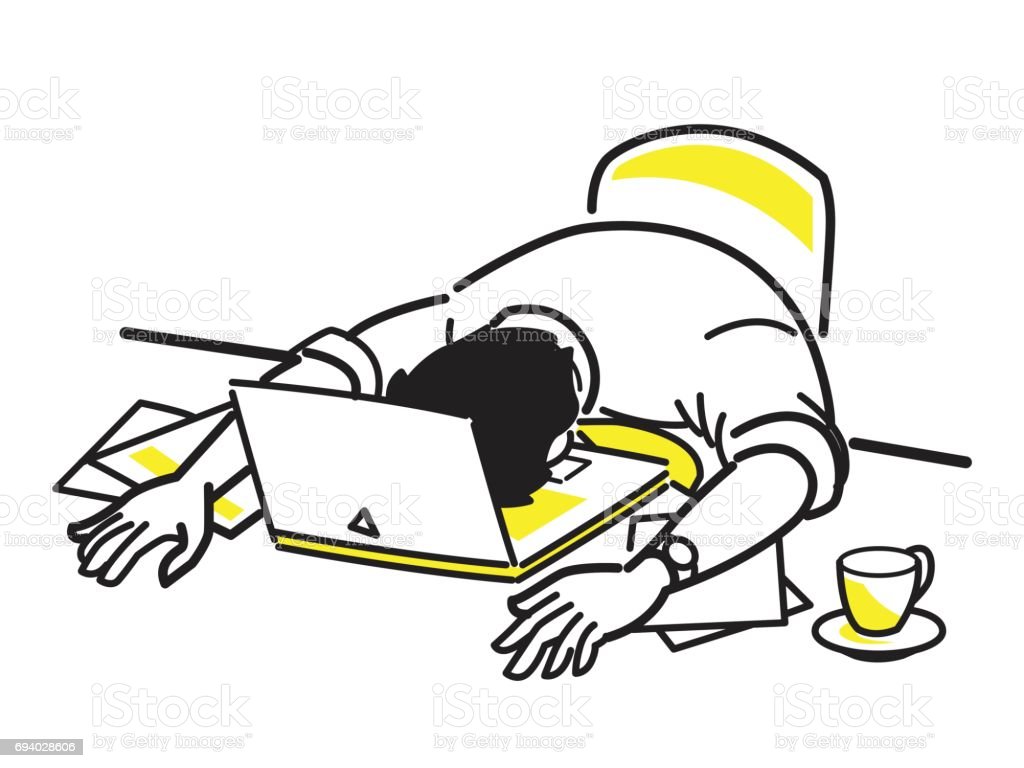 不得不
天气变冷了，我不得不开暖气。
不得不
我用这台电脑十年了，
不得不说它的质量真的很好。
不得不
如果有一场不得不参加的聚会，
你会用什么心情去参加？
不得不
当你不得不换新手机的时候，
你会选择哪一台手机？
不得不
请用不得不造句。
甚至(conj)
甚至
他为了拿到更多的收入，不得不每晚加班，
甚至都不能好好休息。
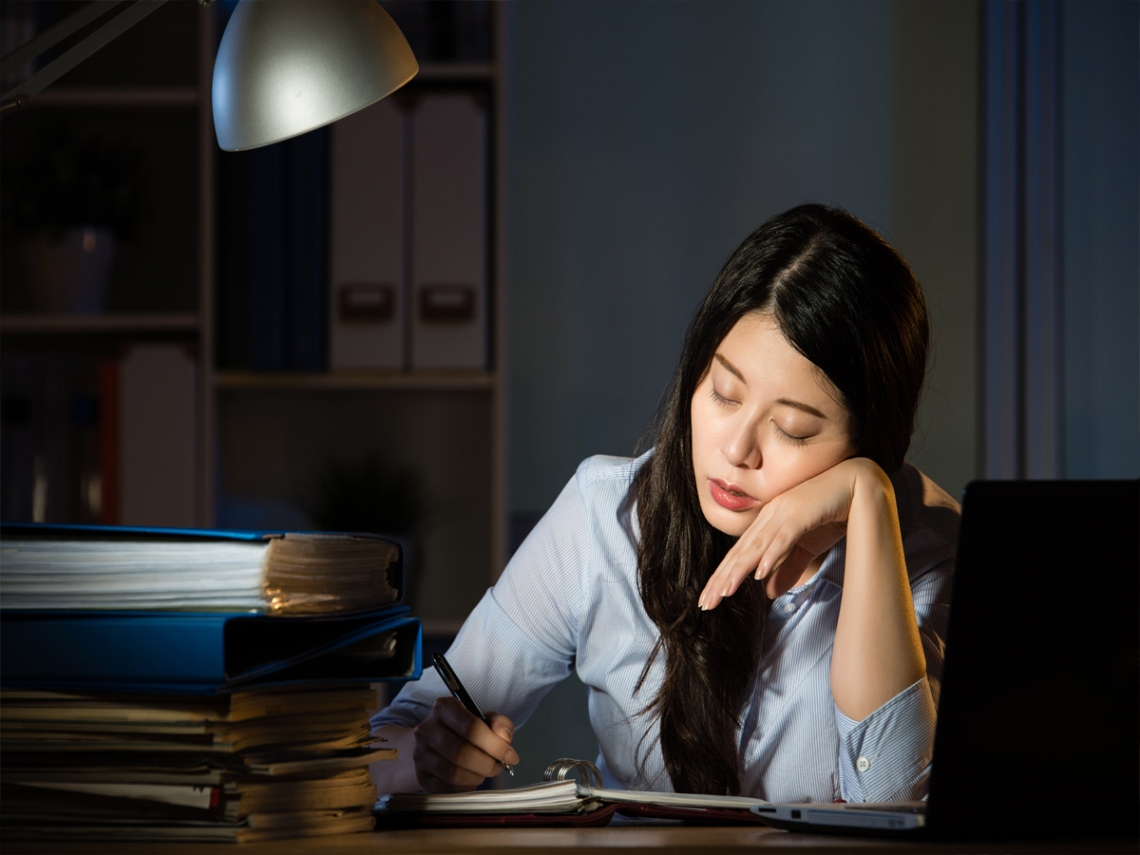 甚至
他非常喜欢吃蛋糕，只要有空就去买蛋糕吃，甚至每
个星期还会特别买一个巨大的蛋糕回家吃一整天。
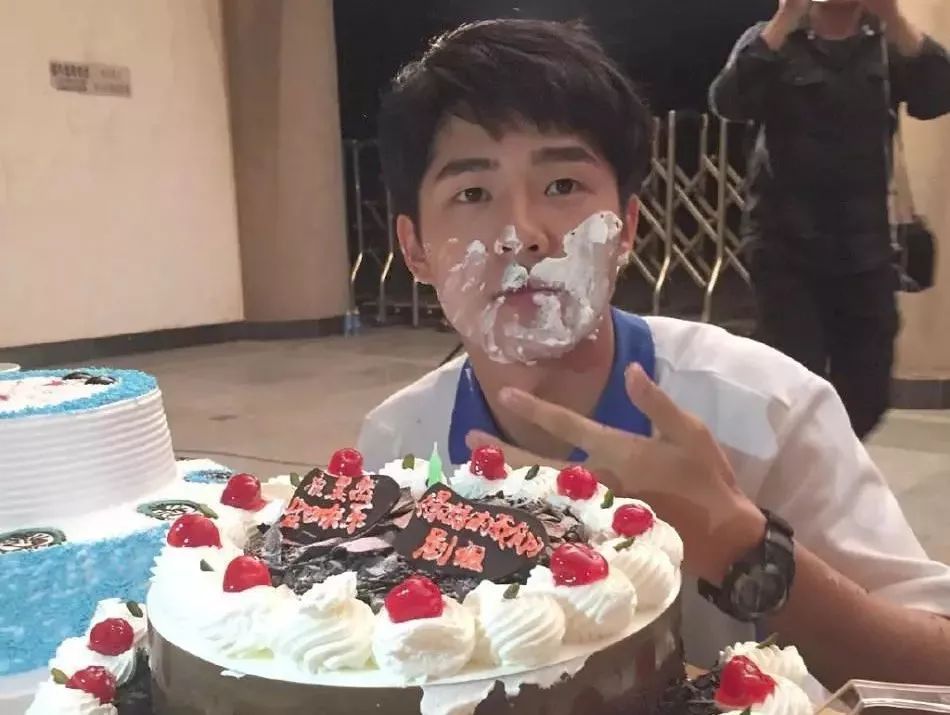 甚至
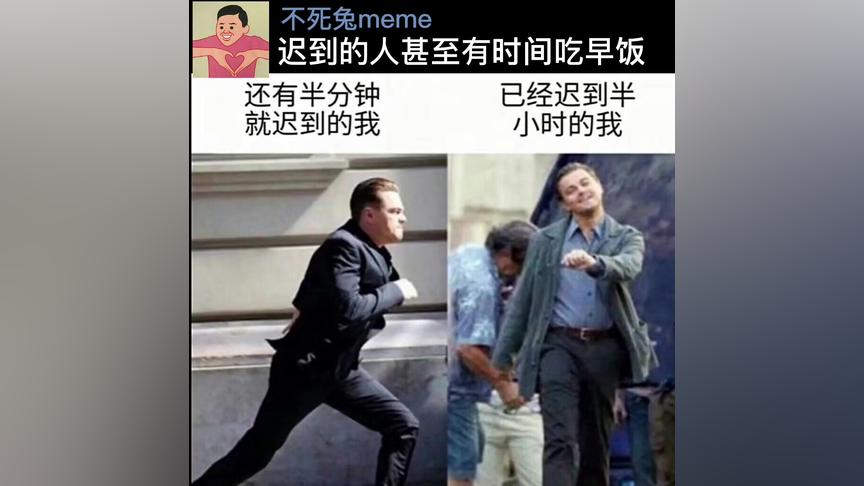 甚至
他们俩个长得太像了，_____。
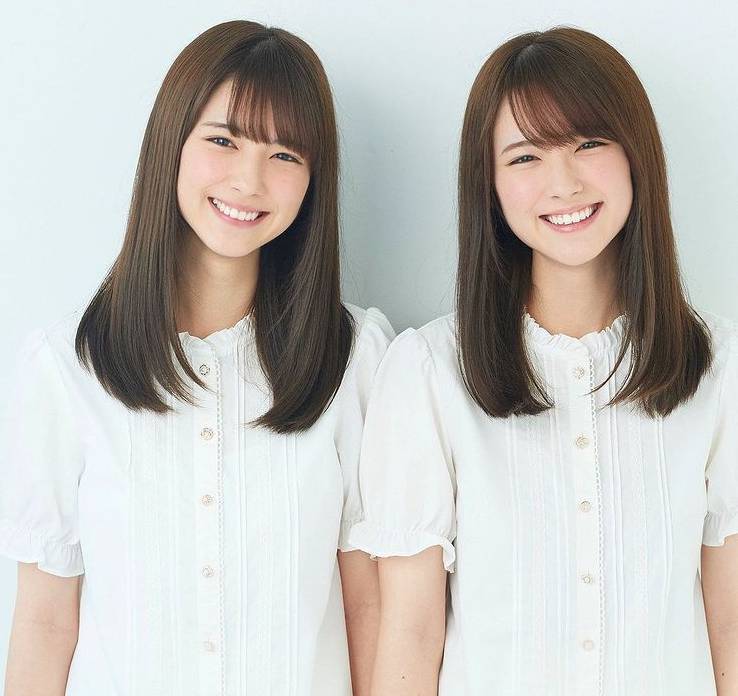 甚至
瑞士的东西太贵了，_____。
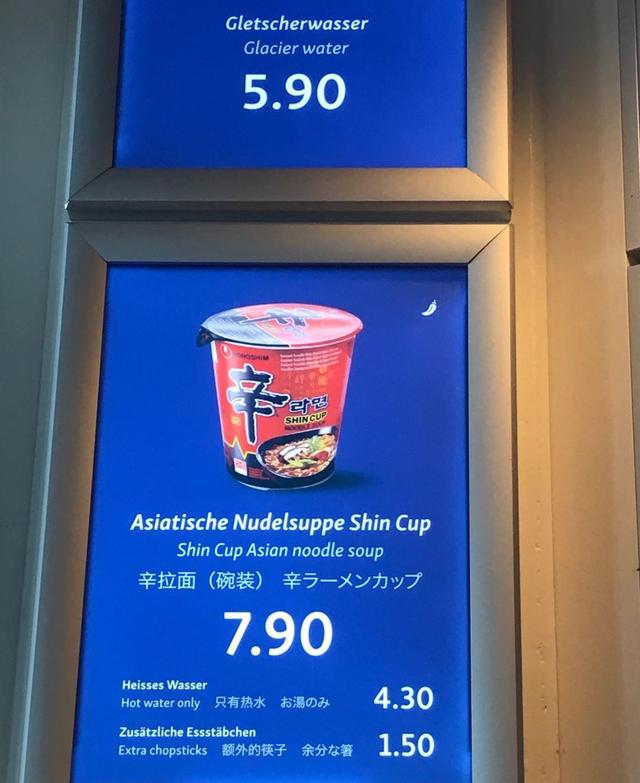 1CHF=24.6453044CZK
甚至
他家离学校非常远，_____。
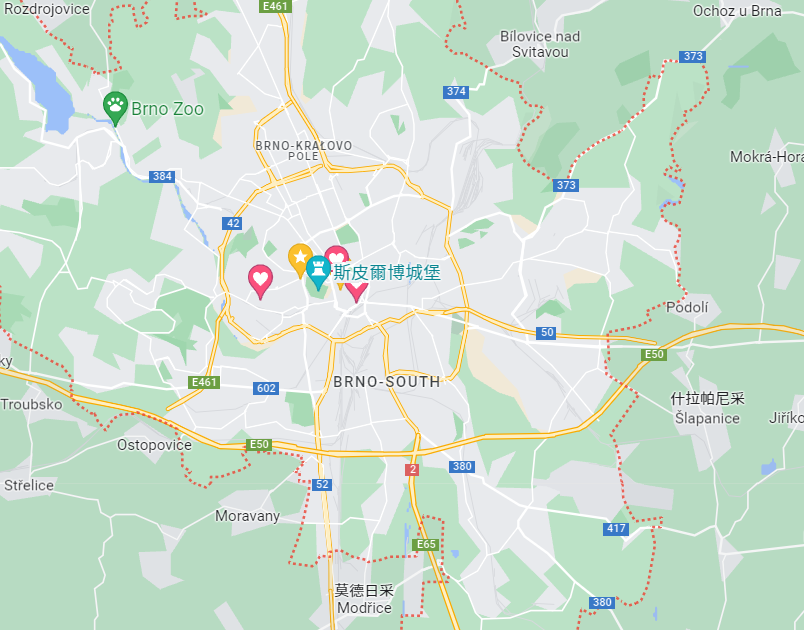 学校
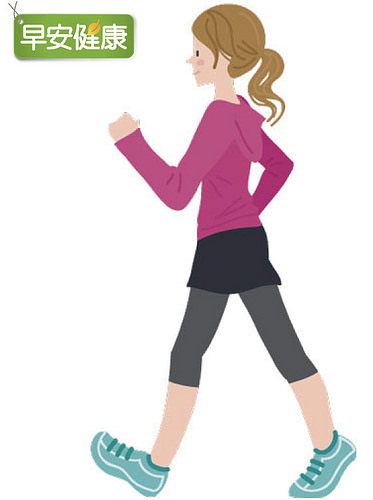 他家
40分钟
甚至
这礼拜作业很多，甚至没办法按时完成。
甚至
台湾的夏天很热，甚至可以在路上煎蛋。
甚至
他非常饿，甚至_____。
甚至
请分享你最喜欢的东西，并用甚至造句。
甚至
请用甚至造句。
责任.n
责任
他觉得把工作做好是他的责任，
因此常常加班。
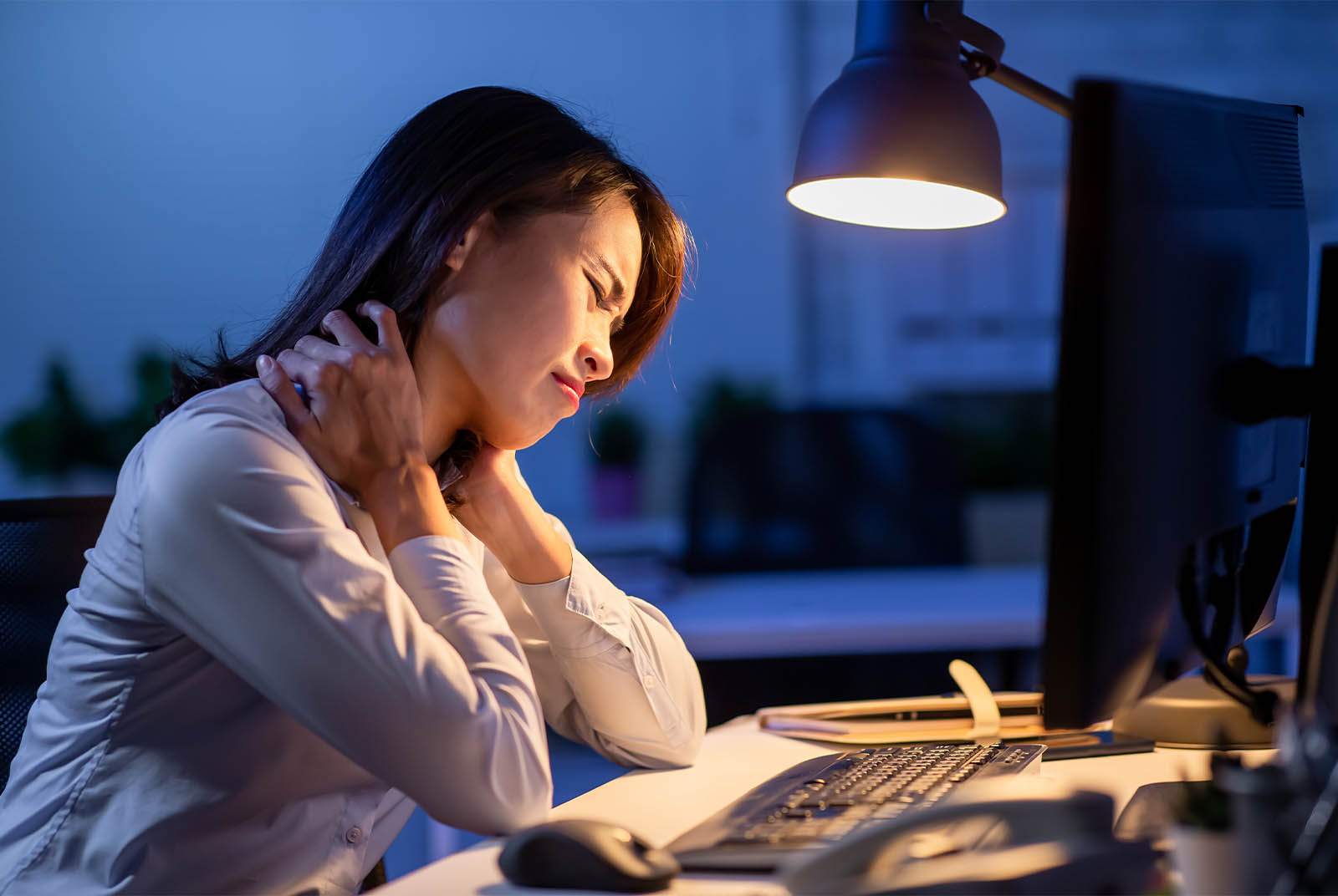 责任
中国人会觉得照顾父母是小孩的责任，
绝对不能对父母没有责任心。
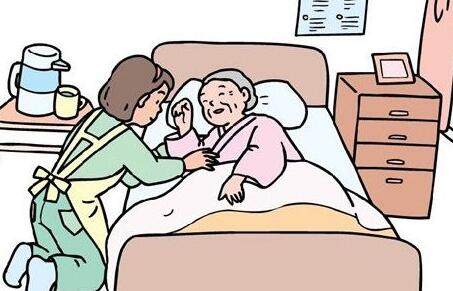 责任
很多人觉得保护地球是人类的责任。
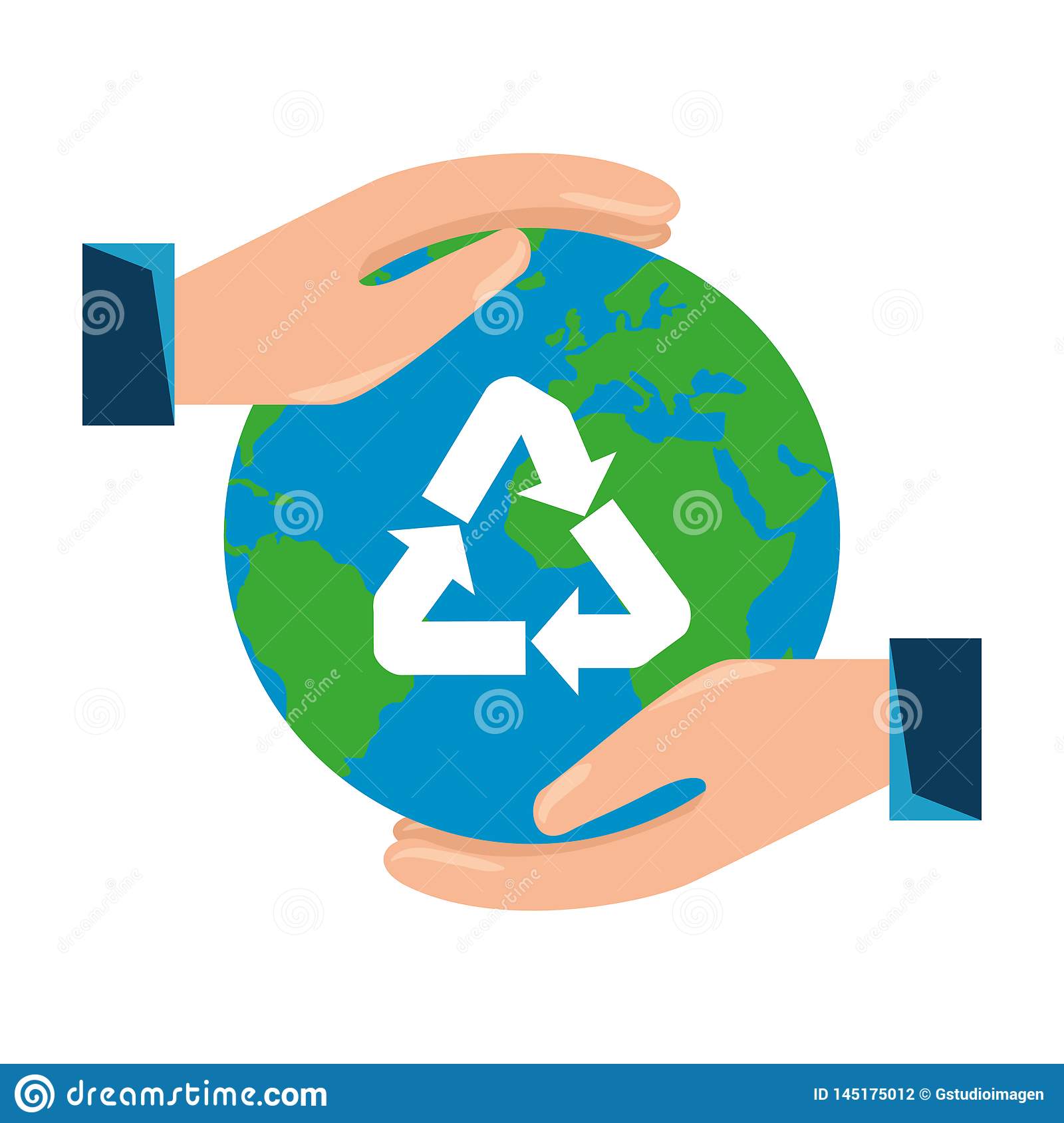 责任
普京说：欧洲没有电不是俄国的责任。
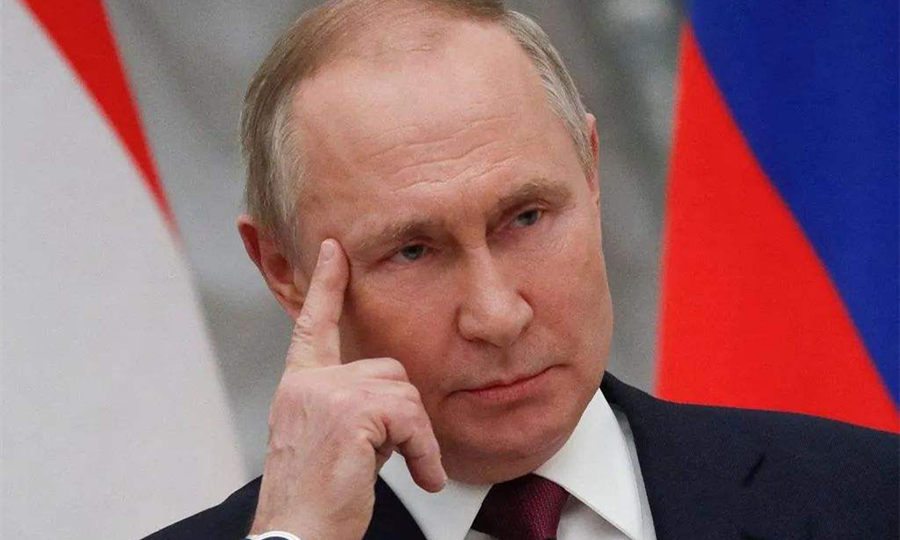 责任
身为计划的负责人，他有责任做好这件事。
责任
每天早上叫醒我的不是闹钟，而是赚钱的责任。
责任
你觉得学生的责任是什么？
责任
你认为父母有责任照顾他们的孩子吗？
你觉得他们至少要照顾孩子到孩子几岁呢？
THANKS